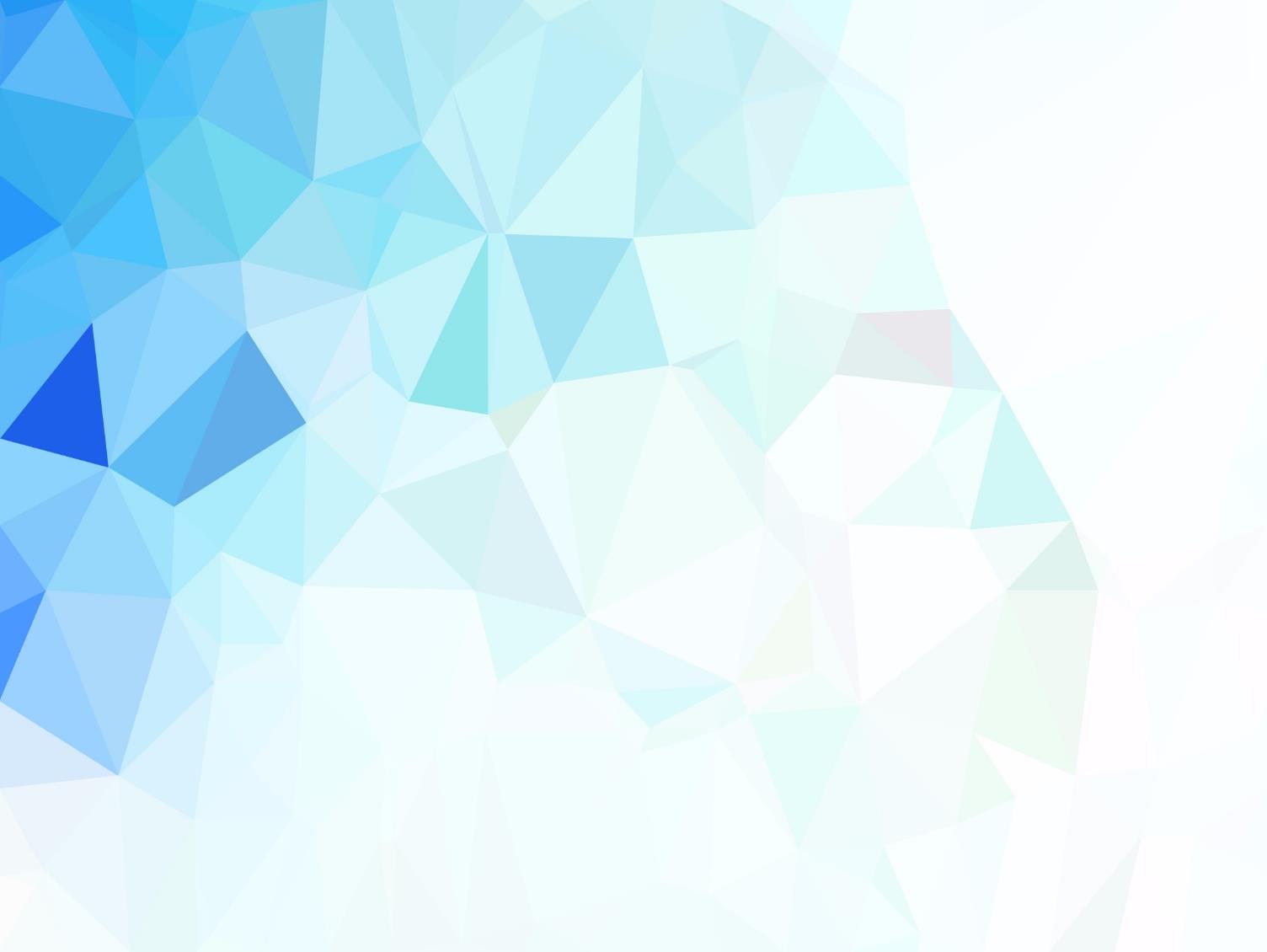 Муниципальное бюджетное учреждение дополнительного образования «Дом детского творчества №2»
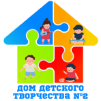 Создание новых мест дополнительного образования 
в МБУДО ДДТ№2
 (из опыта работы)
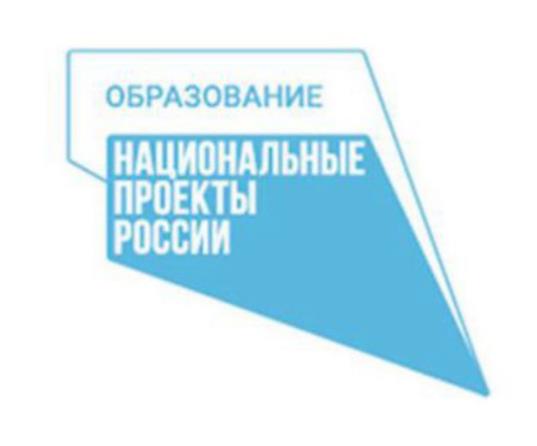 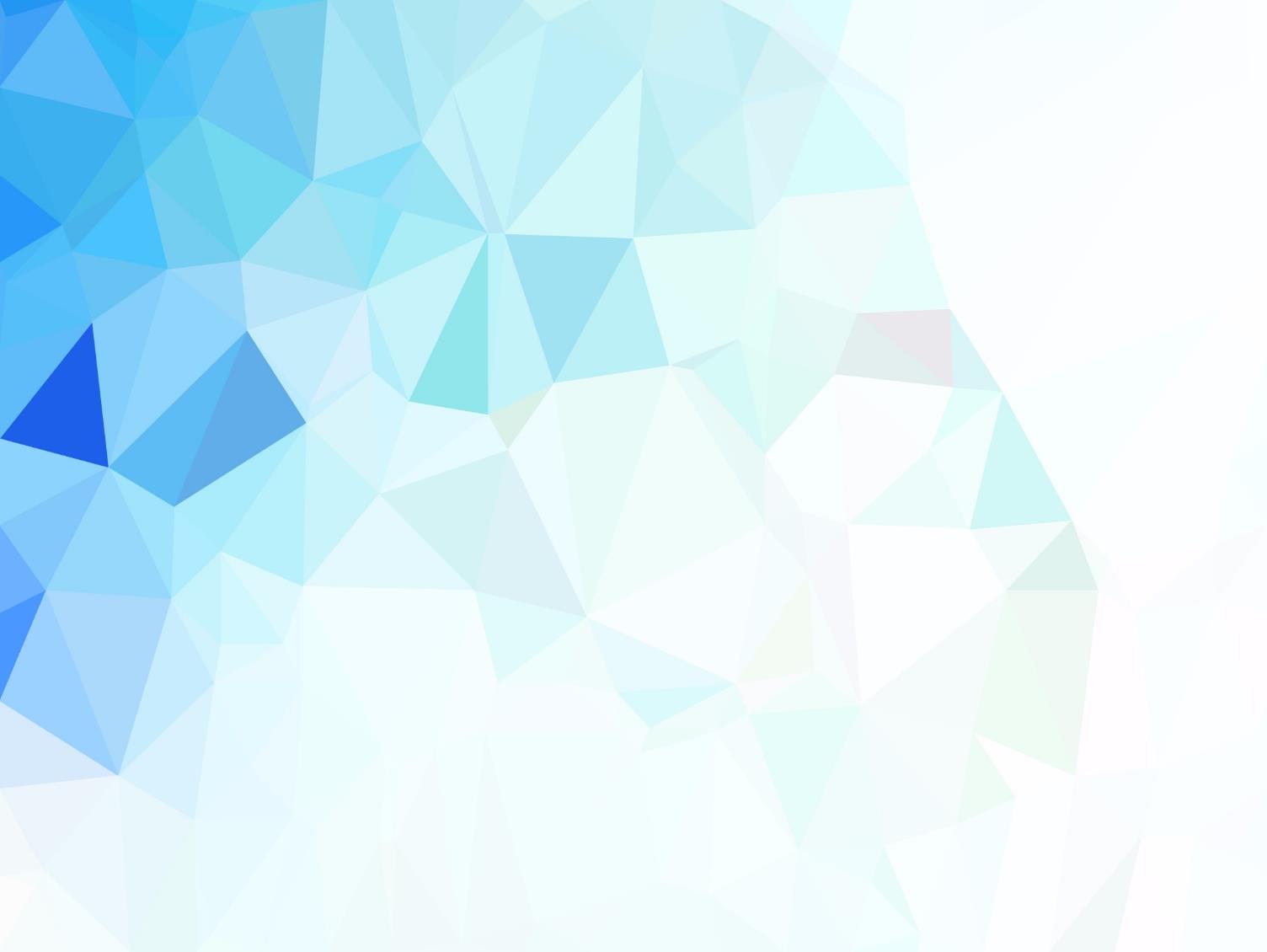 Муниципальное бюджетное учреждение дополнительного образования «Дом детского творчества №2»
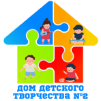 Программа «Создание новых мест» призвана комплексно решить несколько задач, связанных с целями и результатами федерального проекта «Успех каждого ребенка» национального проекта «Образование», а именно: 

• увеличить охват детей дополнительными общеобразовательными программами;
 • повысить доступность дополнительного образования для различных категорий детей в соответствии с их потребностями и возможностями;
обновить методы и содержание дополнительного образования детей.
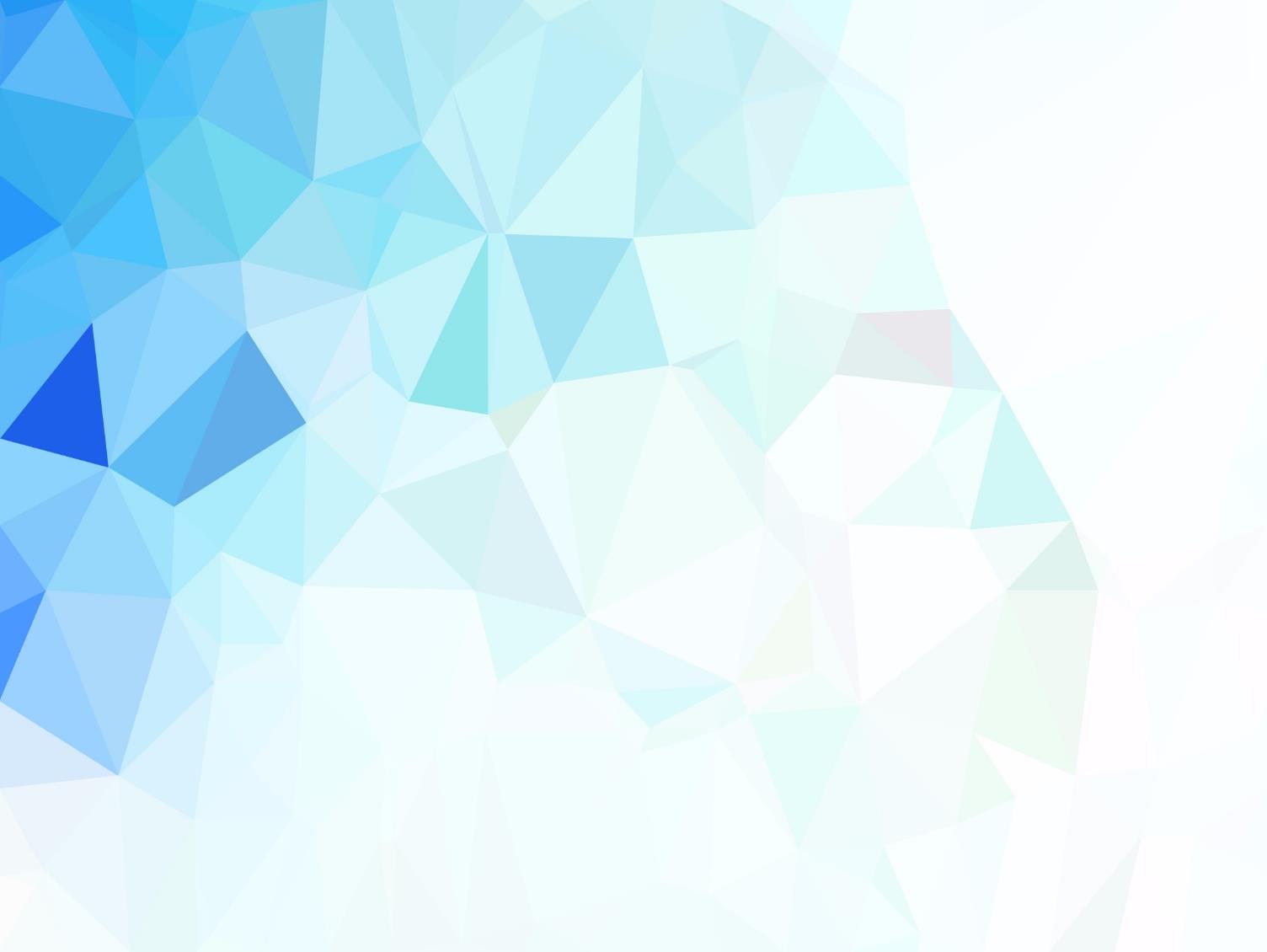 Муниципальное бюджетное учреждение дополнительного образования «Дом детского творчества №2»
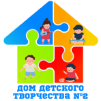 Оценка потребностей (параметры) :
комплектование программ, реализуемых в учреждении; 
запросы детей и семей, их удовлетворенность доступностью, условиями и качеством программ дополнительного образования.
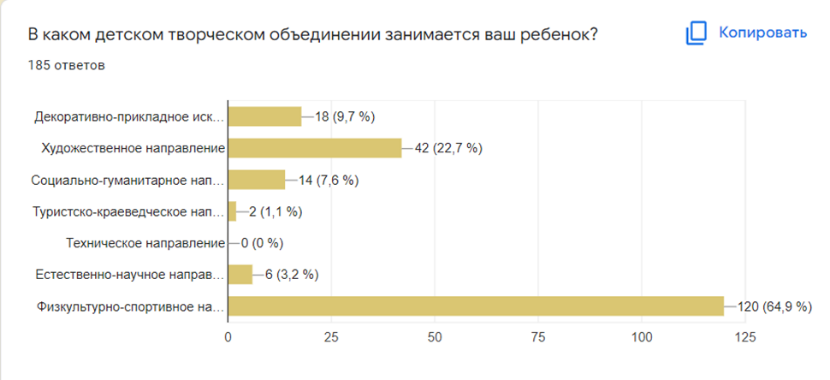 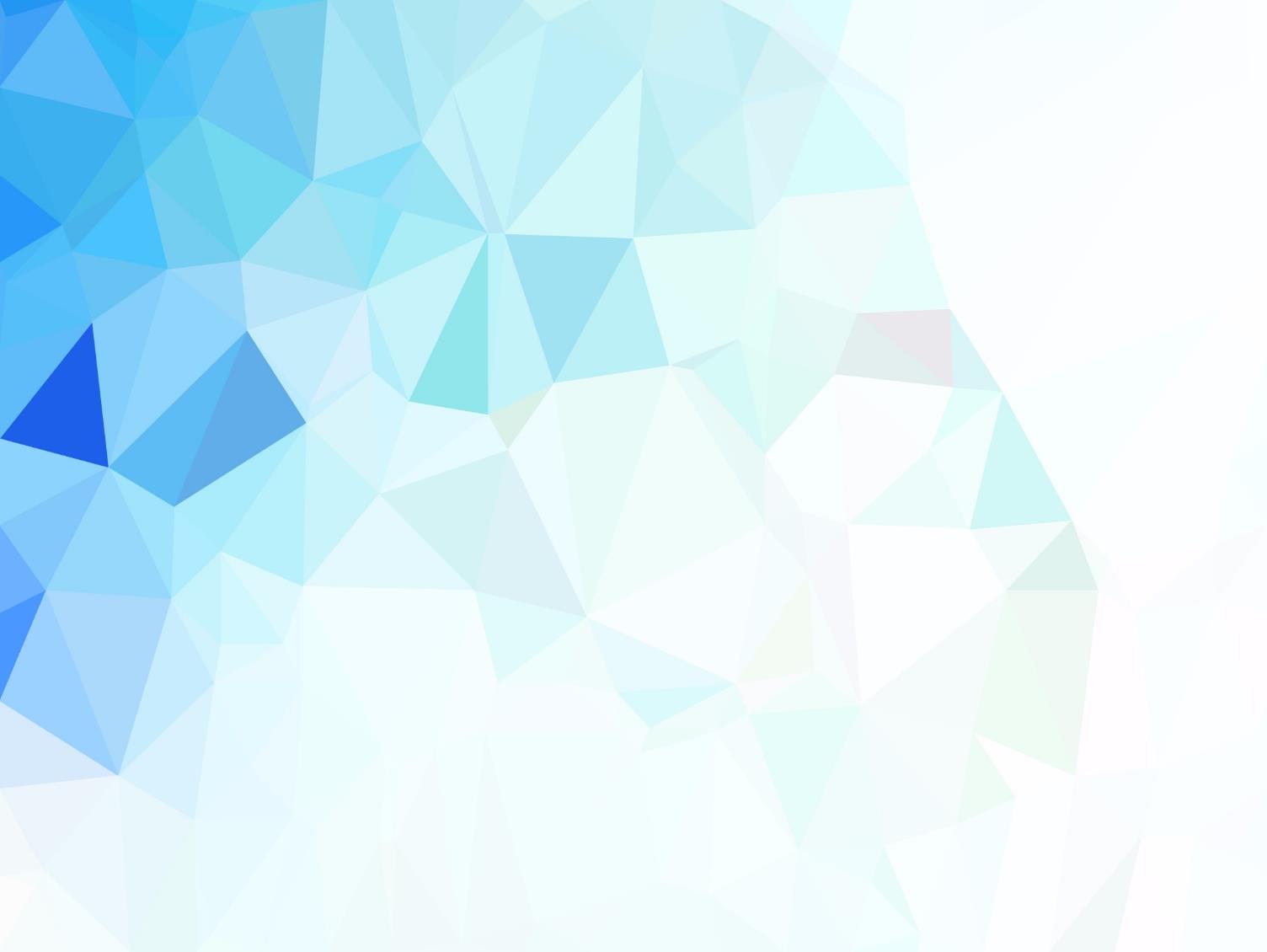 Муниципальное бюджетное учреждение дополнительного образования «Дом детского творчества №2»
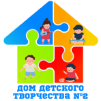 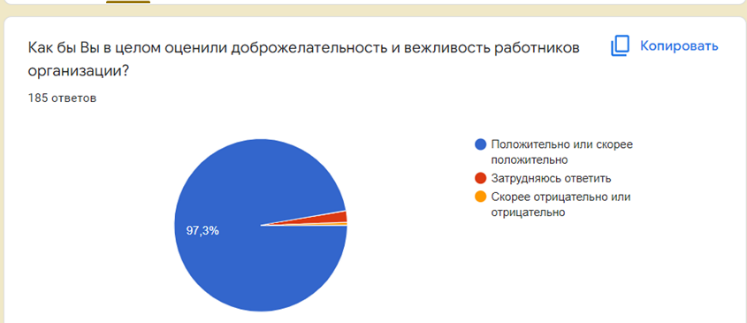 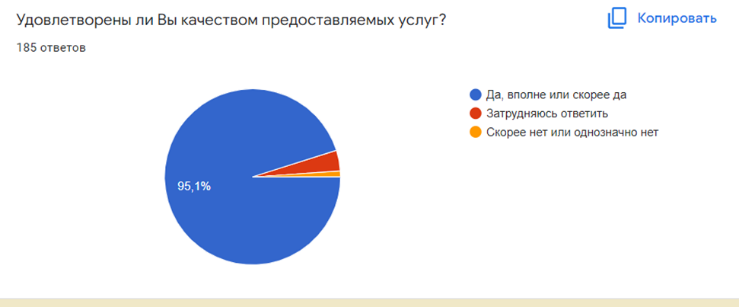 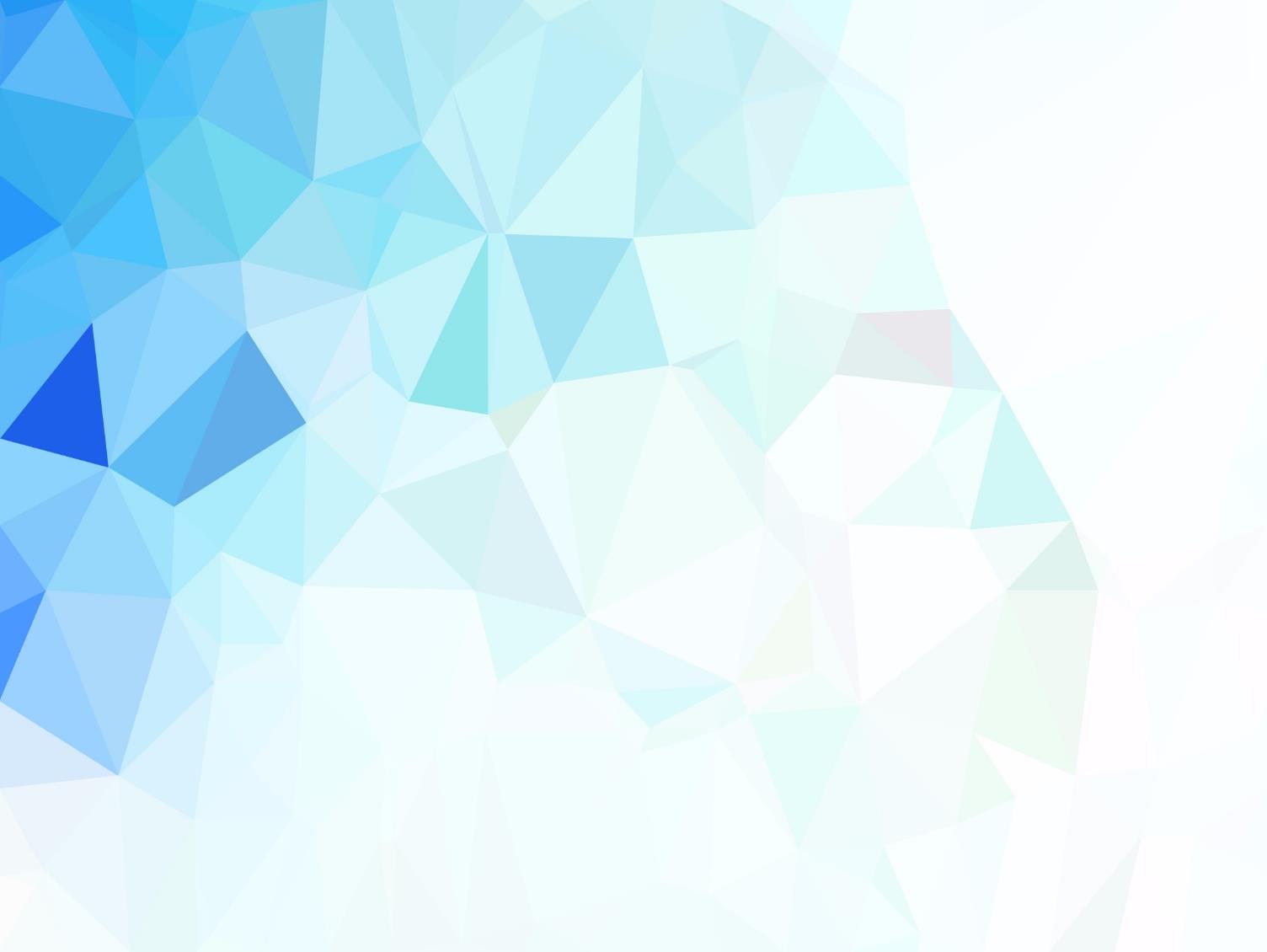 Муниципальное бюджетное учреждение дополнительного образования «Дом детского творчества №2»
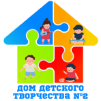 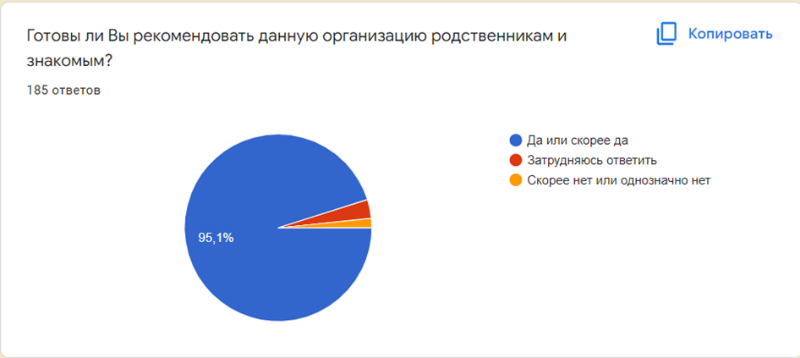 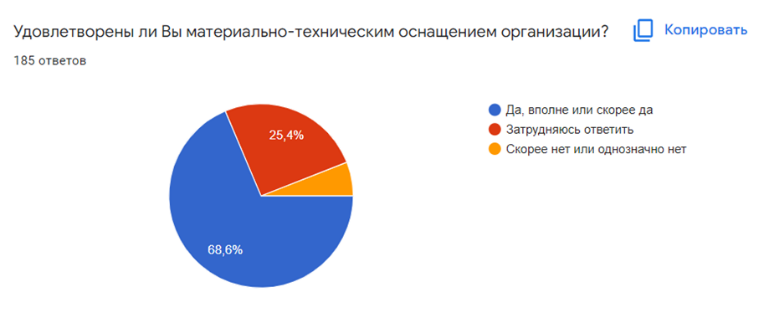 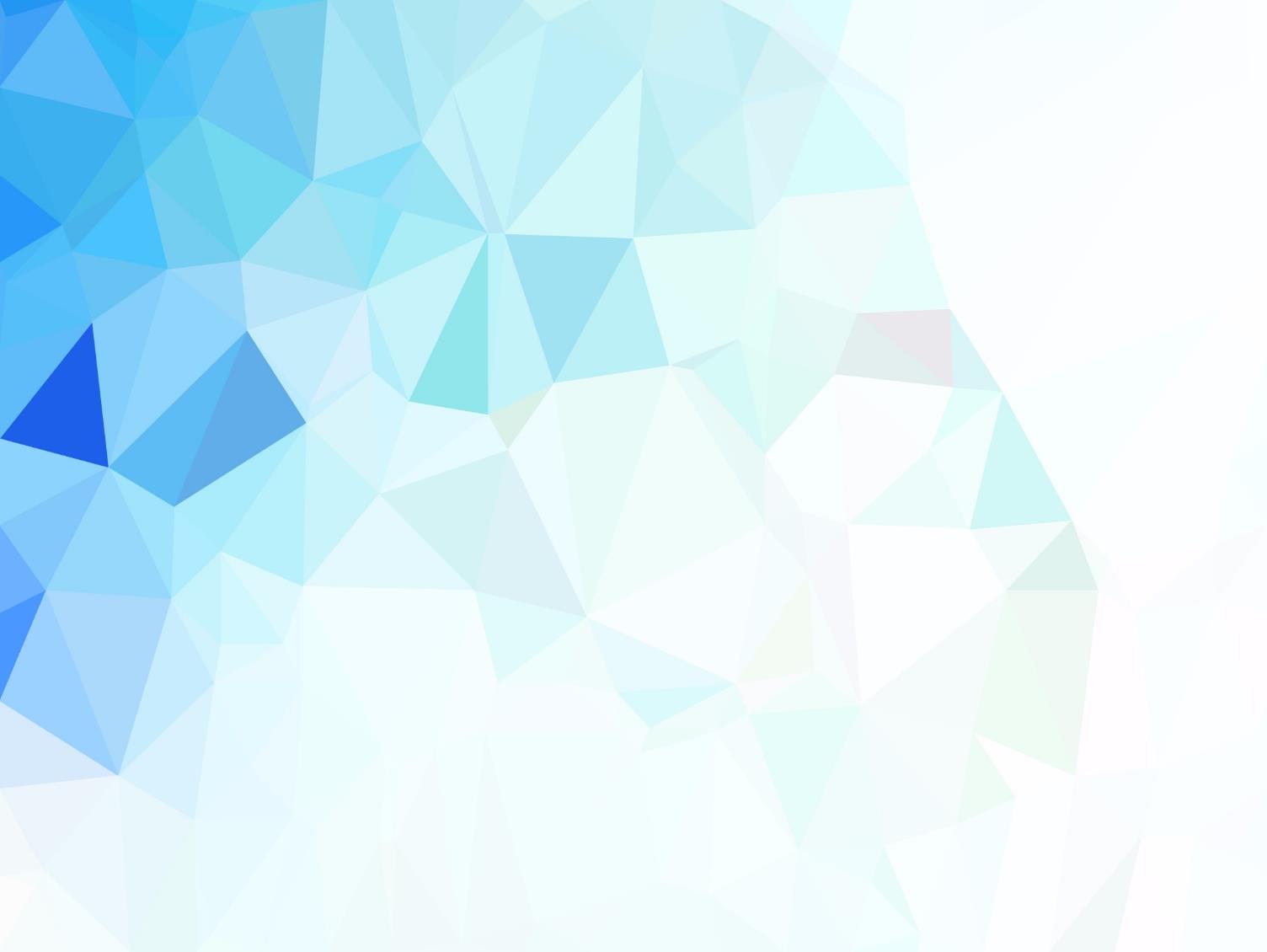 Муниципальное бюджетное учреждение дополнительного образования «Дом детского творчества №2»
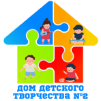 Оценка готовности (возможностей) проводится по следующим основным параметрам: 

• инфраструктурная готовность; 

• условия для использования цифрового оборудования и реализации программ с использованием дистанционных технологий;

• транспортная доступность;

• кадровая готовность; 

• управленческая готовность;

• информационная готовность.
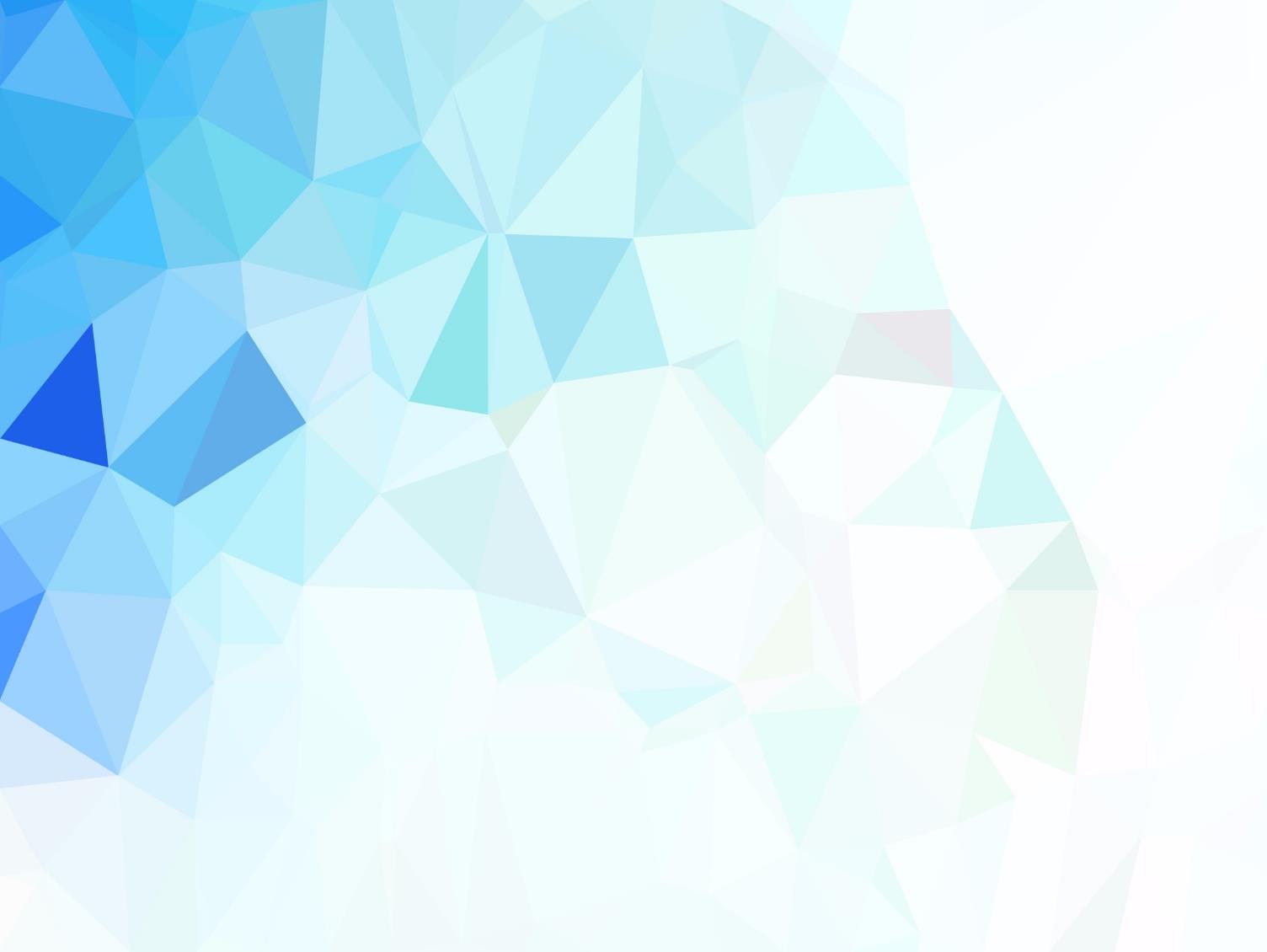 Муниципальное бюджетное учреждение дополнительного образования «Дом детского творчества №2»
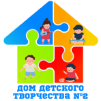 Сведения о педагогических работниках:
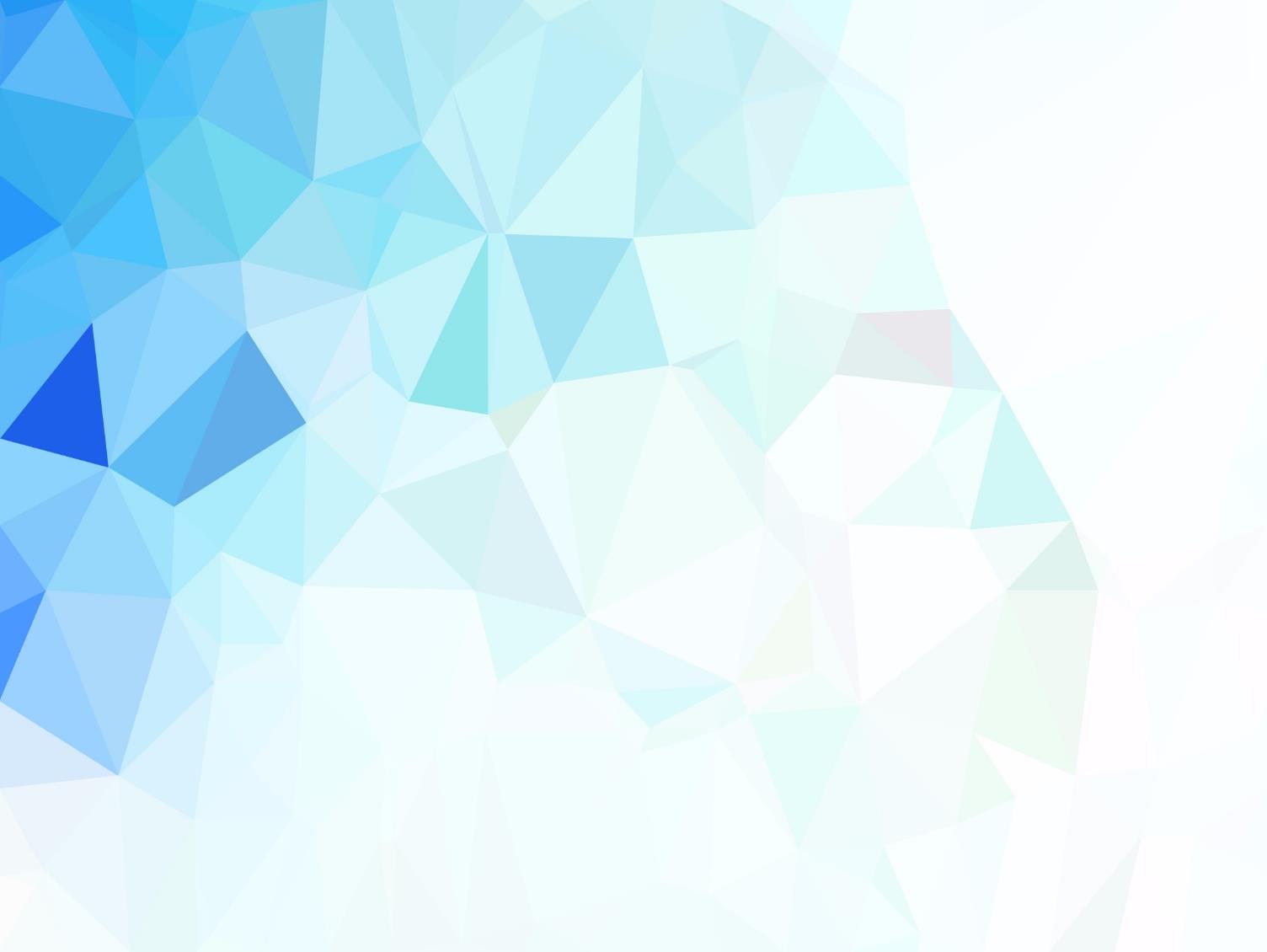 Муниципальное бюджетное учреждение дополнительного образования «Дом детского творчества №2»
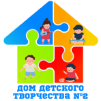 Оборудование
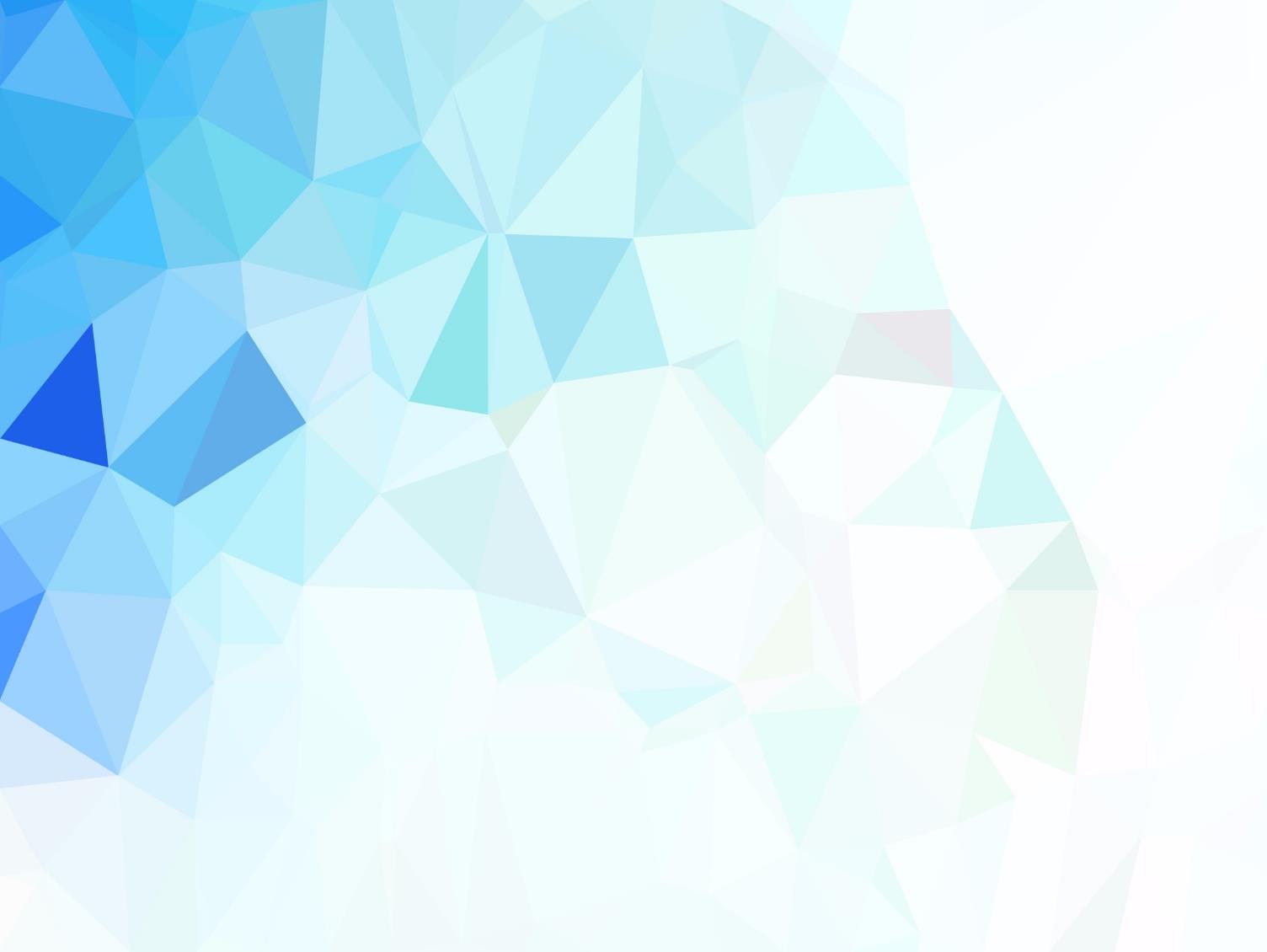 Муниципальное бюджетное учреждение дополнительного образования «Дом детского творчества №2»
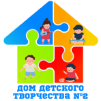 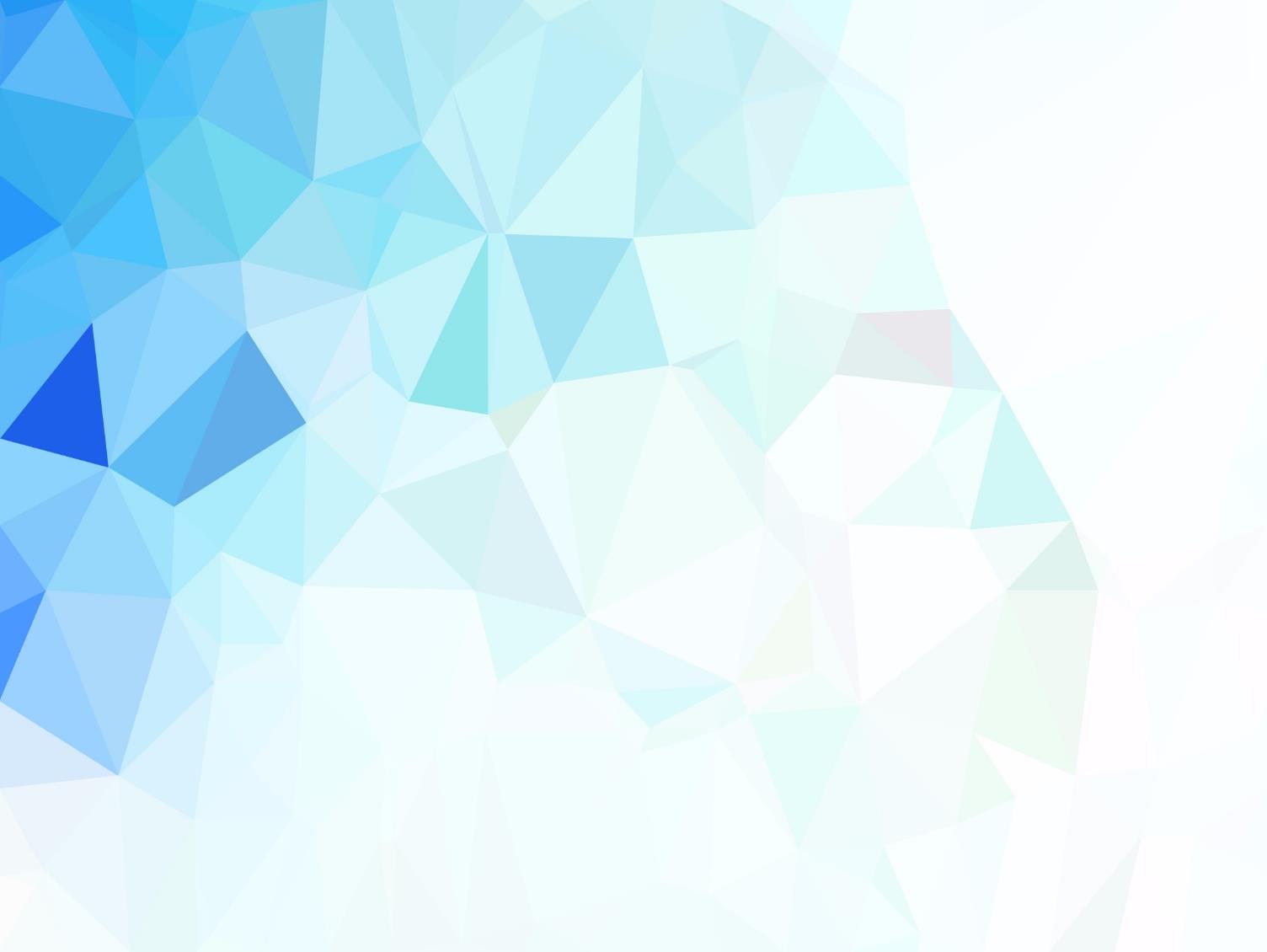 Муниципальное бюджетное учреждение дополнительного образования «Дом детского творчества №2»
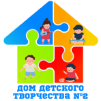 Программы реализуются на базах: 

Дом детского творчества №2 - «Палитра», «Дзюдо»; 

СОШ №7 – «Премьера», «Молодая гвардия»;

СОШ №24, ДДЮТ– «Молодая гвардия»;

СОШ №17, 20, 50, 55 – «Волейбол»;

Кадетская школа интернат, СОШ №55– «Баскетбол».
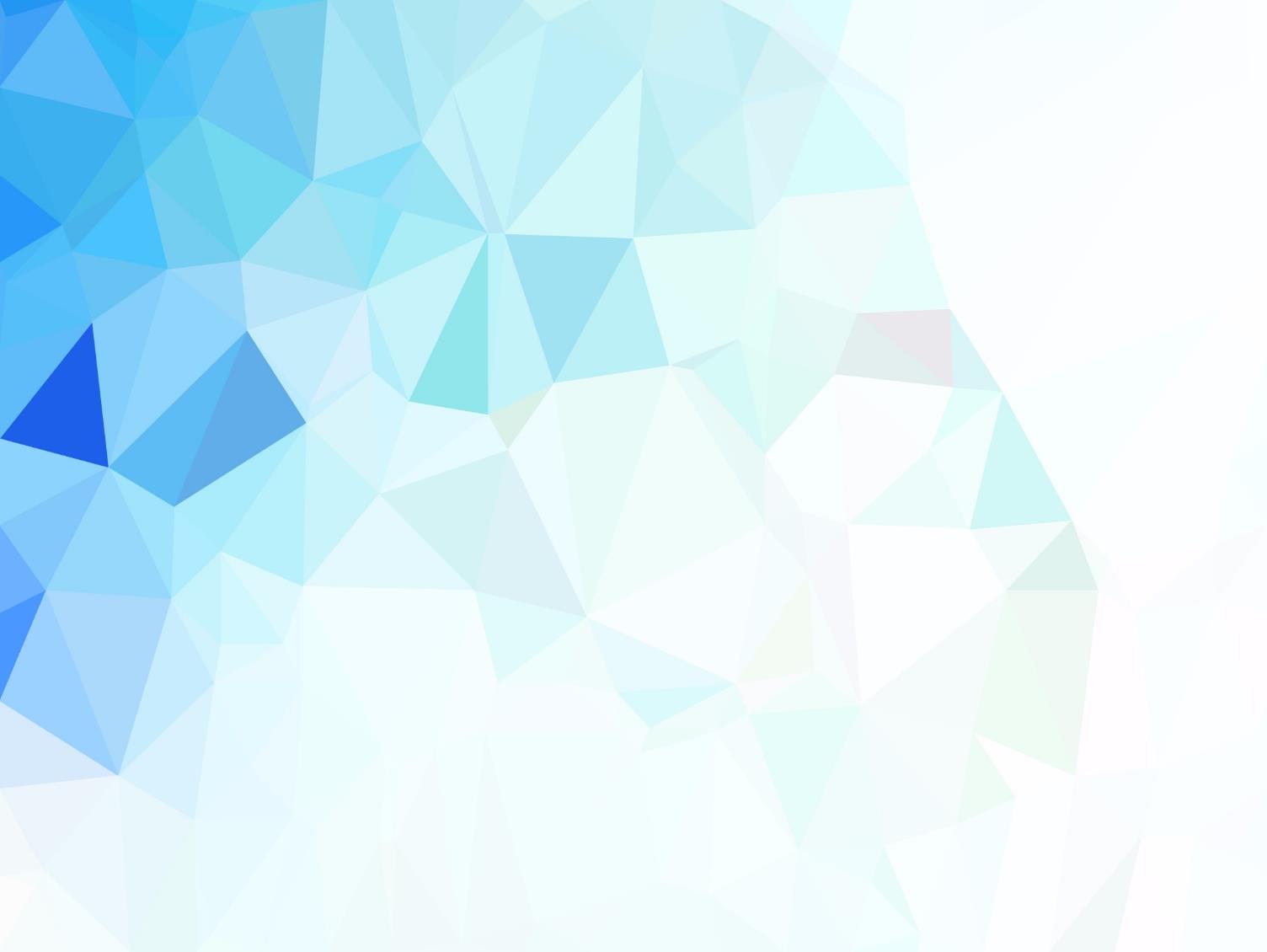 Муниципальное бюджетное учреждение дополнительного образования «Дом детского творчества №2»
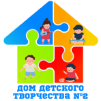 Курсы повышения квалификации
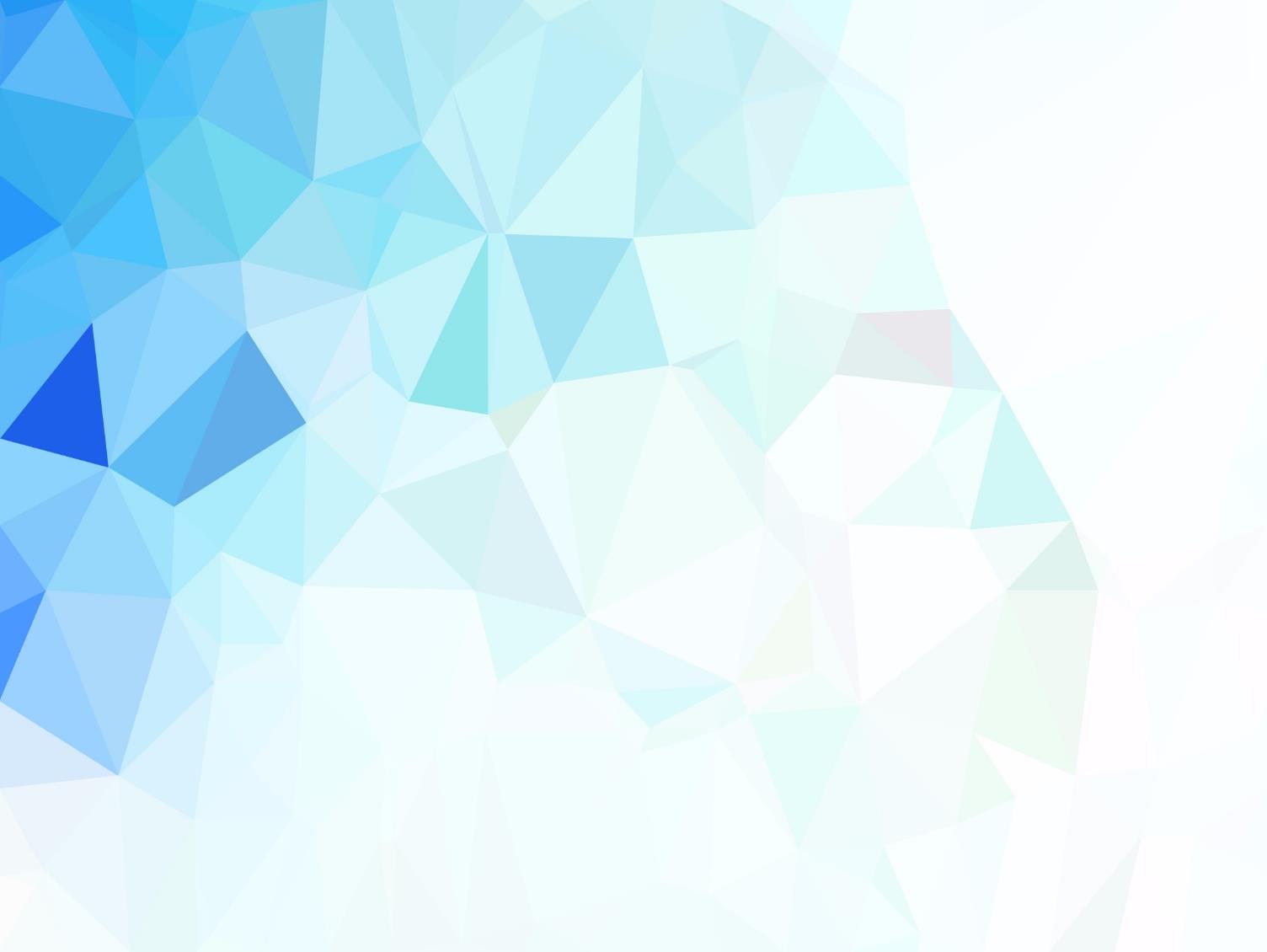 Муниципальное бюджетное учреждение дополнительного образования «Дом детского творчества №2»
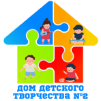 Инфраструктурные места
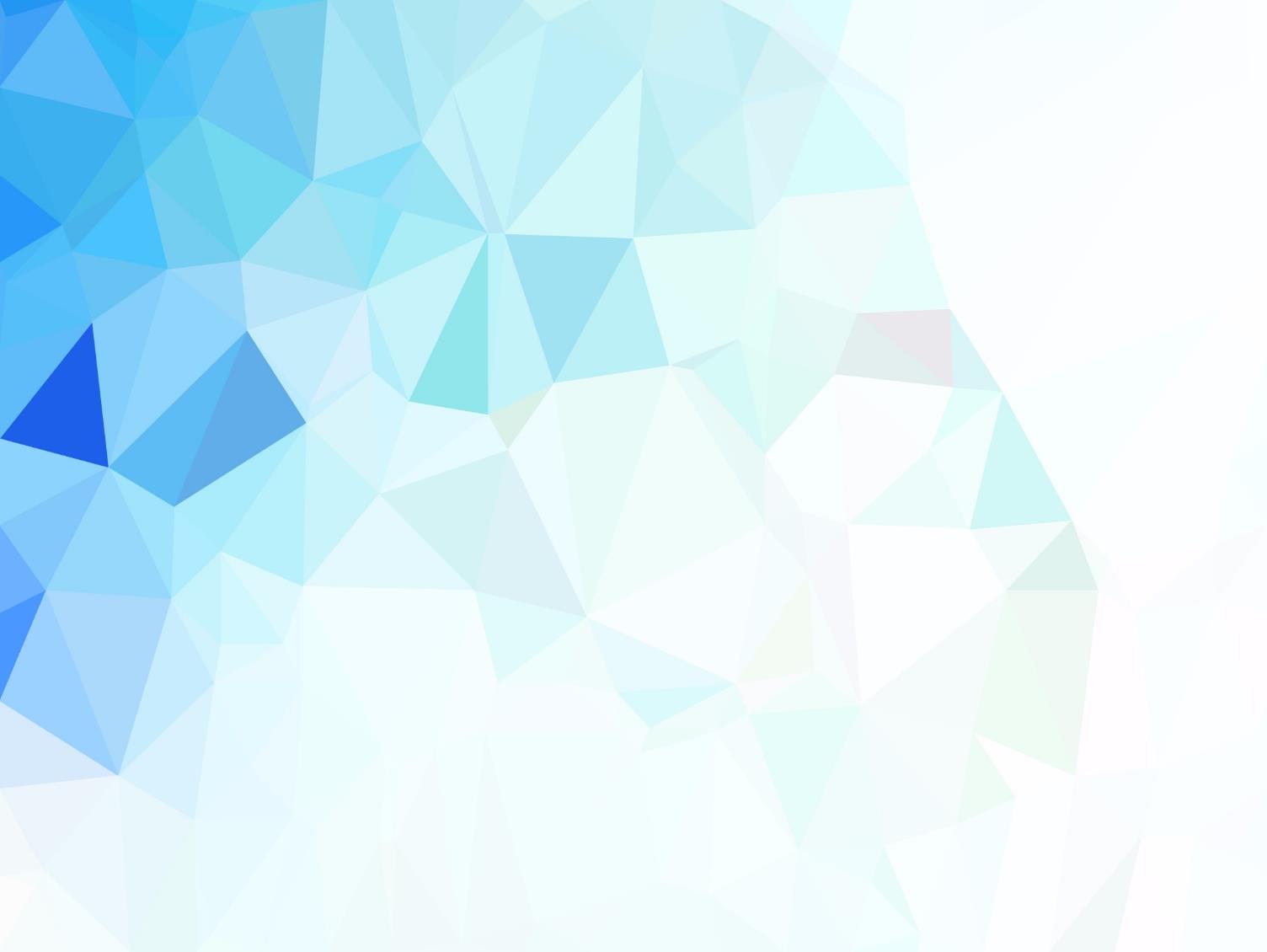 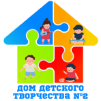 Муниципальное бюджетное учреждение дополнительного образования «Дом детского творчества №2»
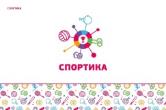 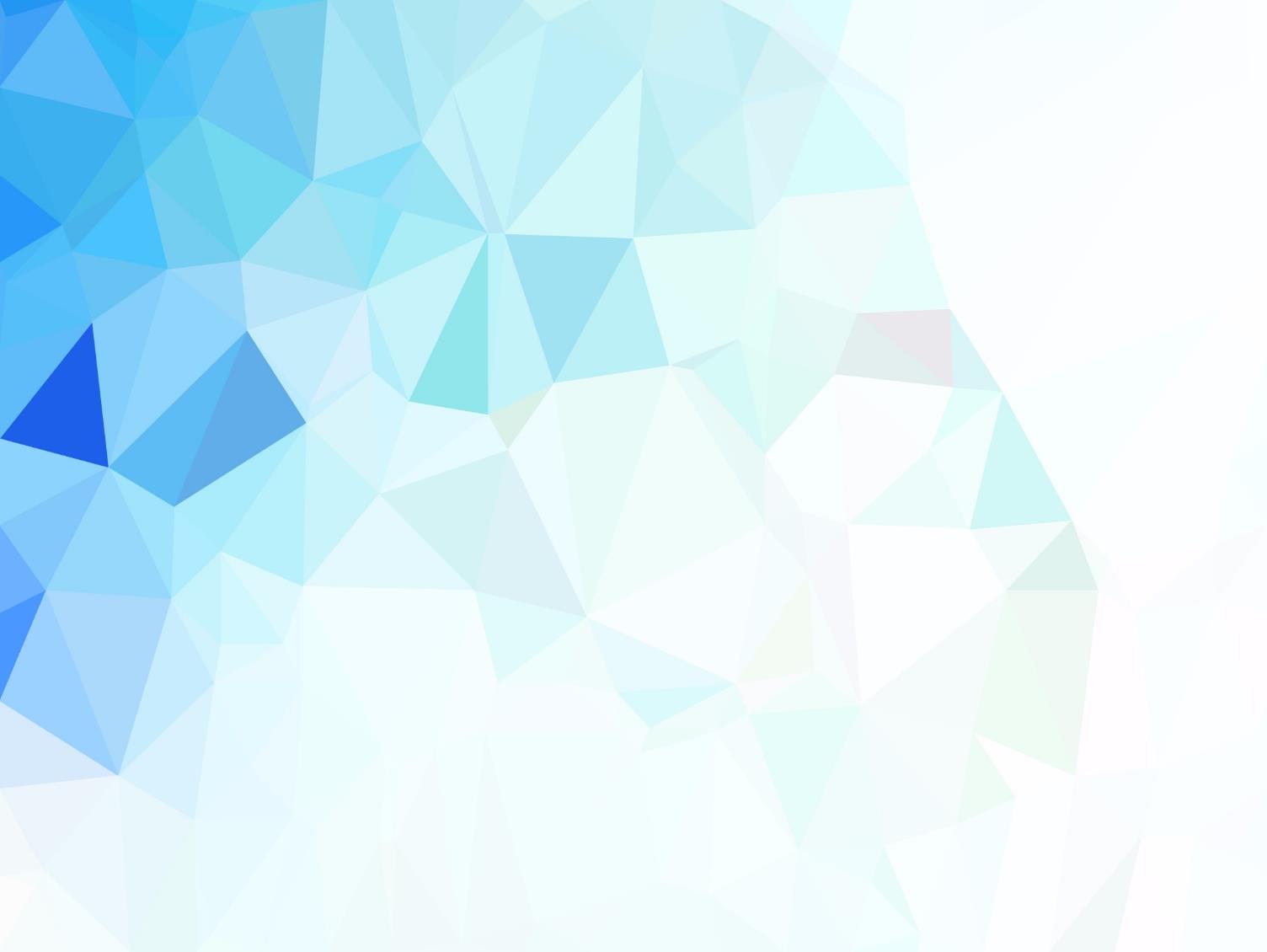 Муниципальное бюджетное учреждение дополнительного образования «Дом детского творчества №2»
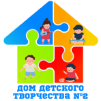 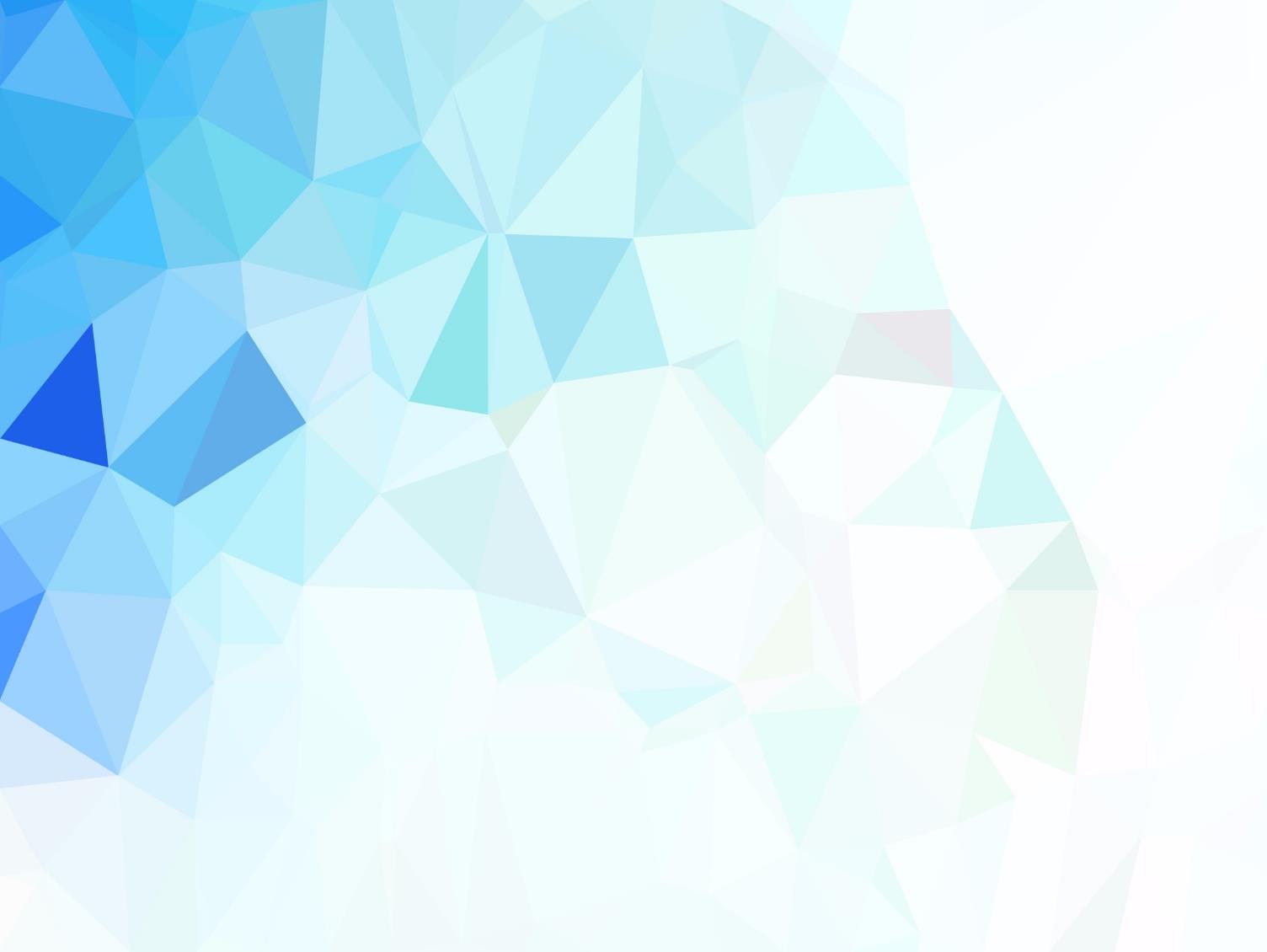 Муниципальное бюджетное учреждение дополнительного образования «Дом детского творчества №2»
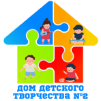 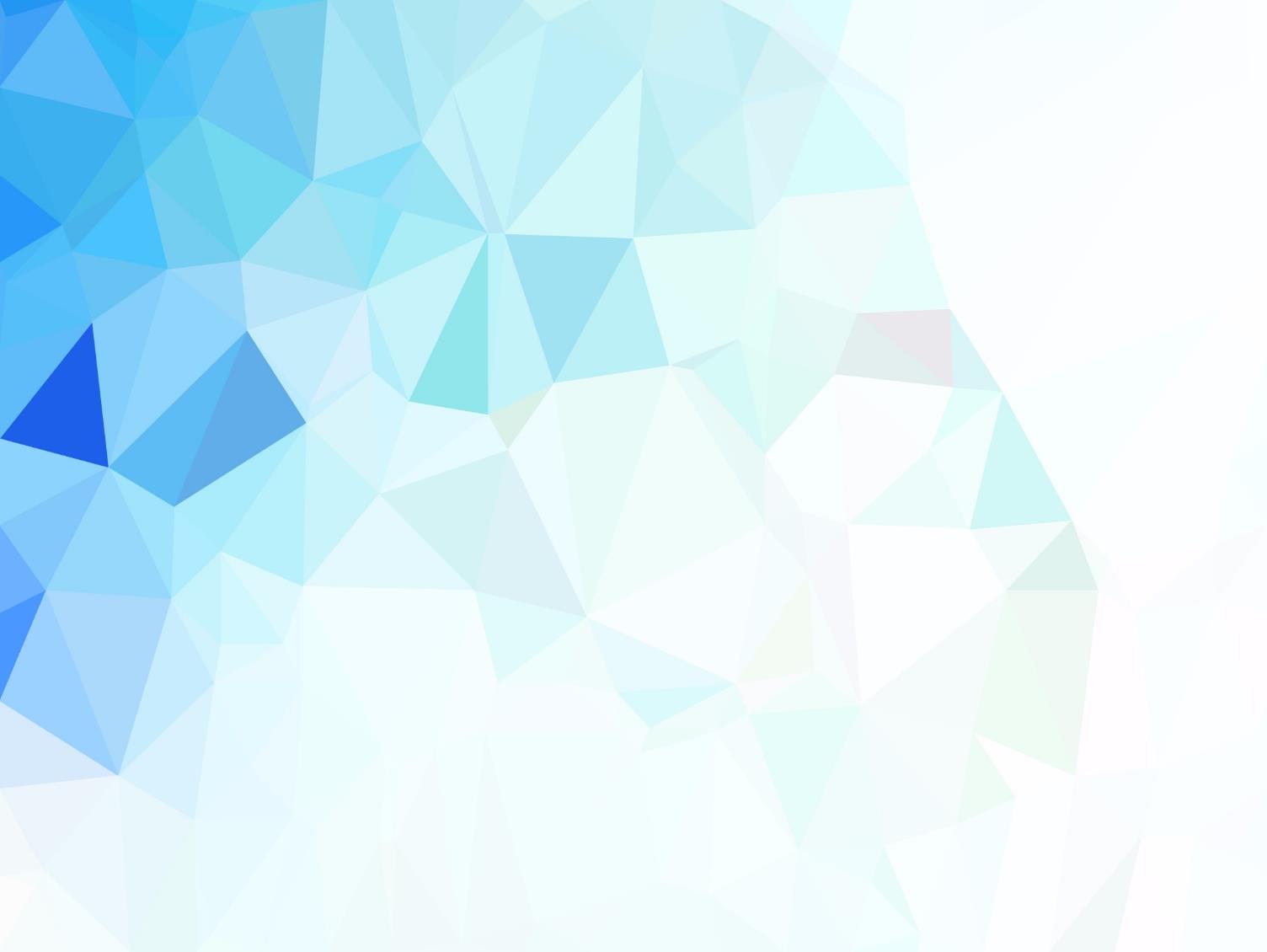 Муниципальное бюджетное учреждение дополнительного образования «Дом детского творчества №2»
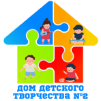 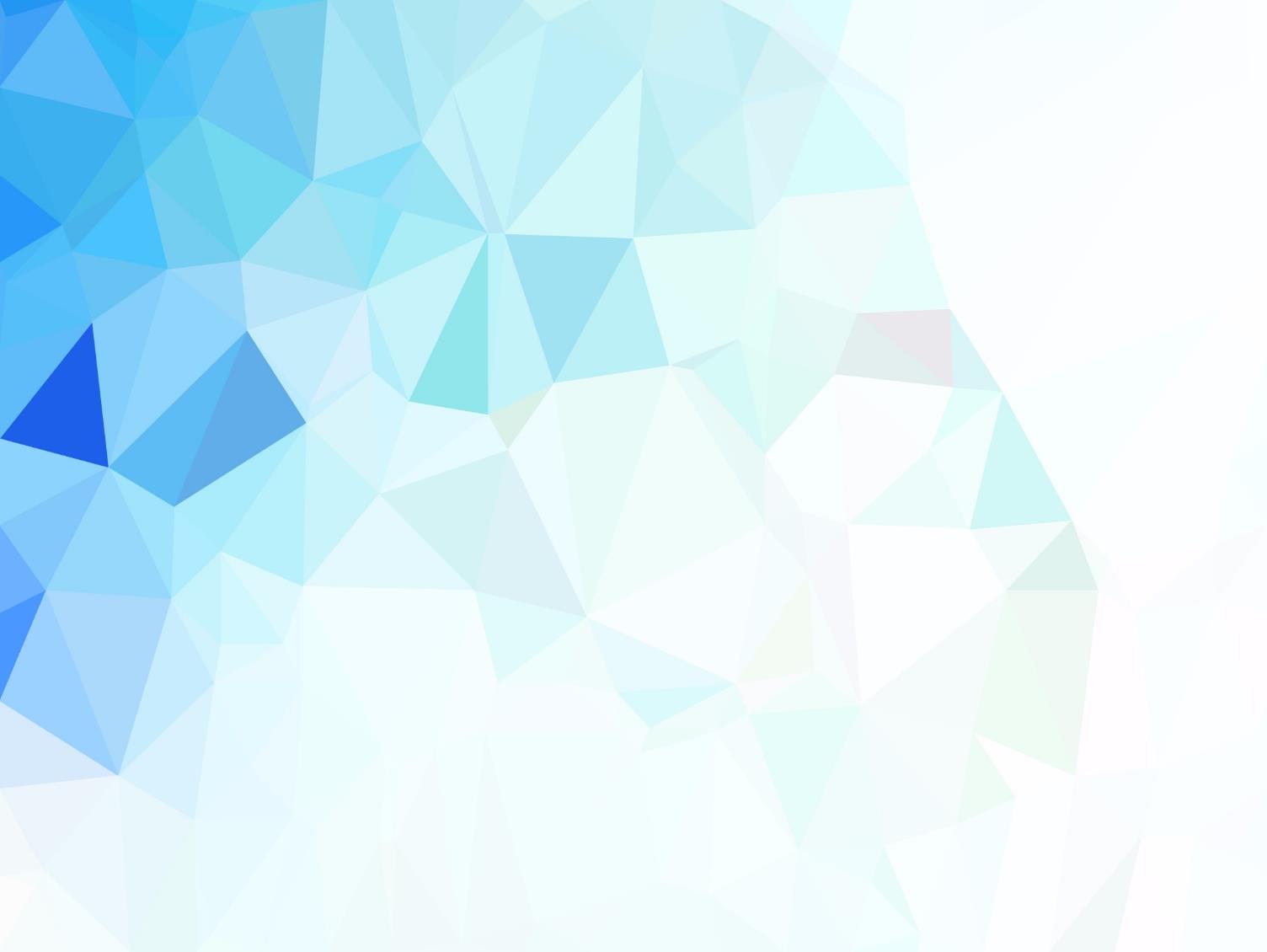 Муниципальное бюджетное учреждение дополнительного образования «Дом детского творчества №2»
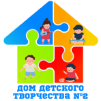 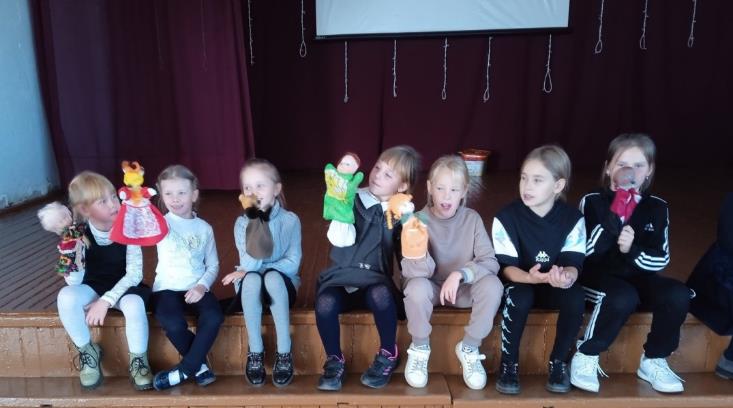 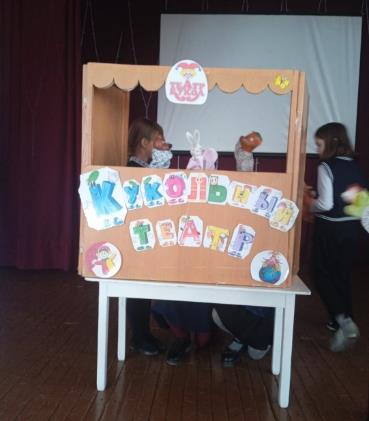 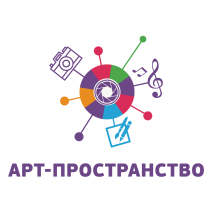 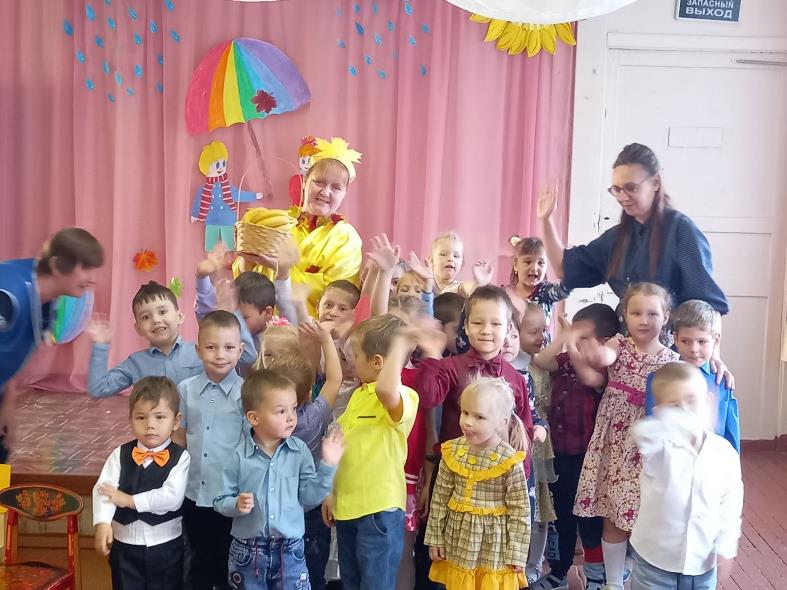 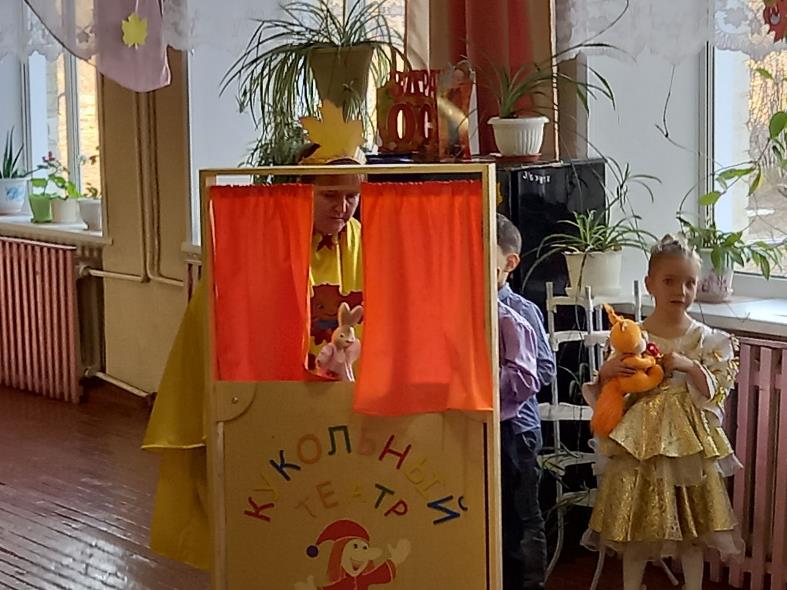 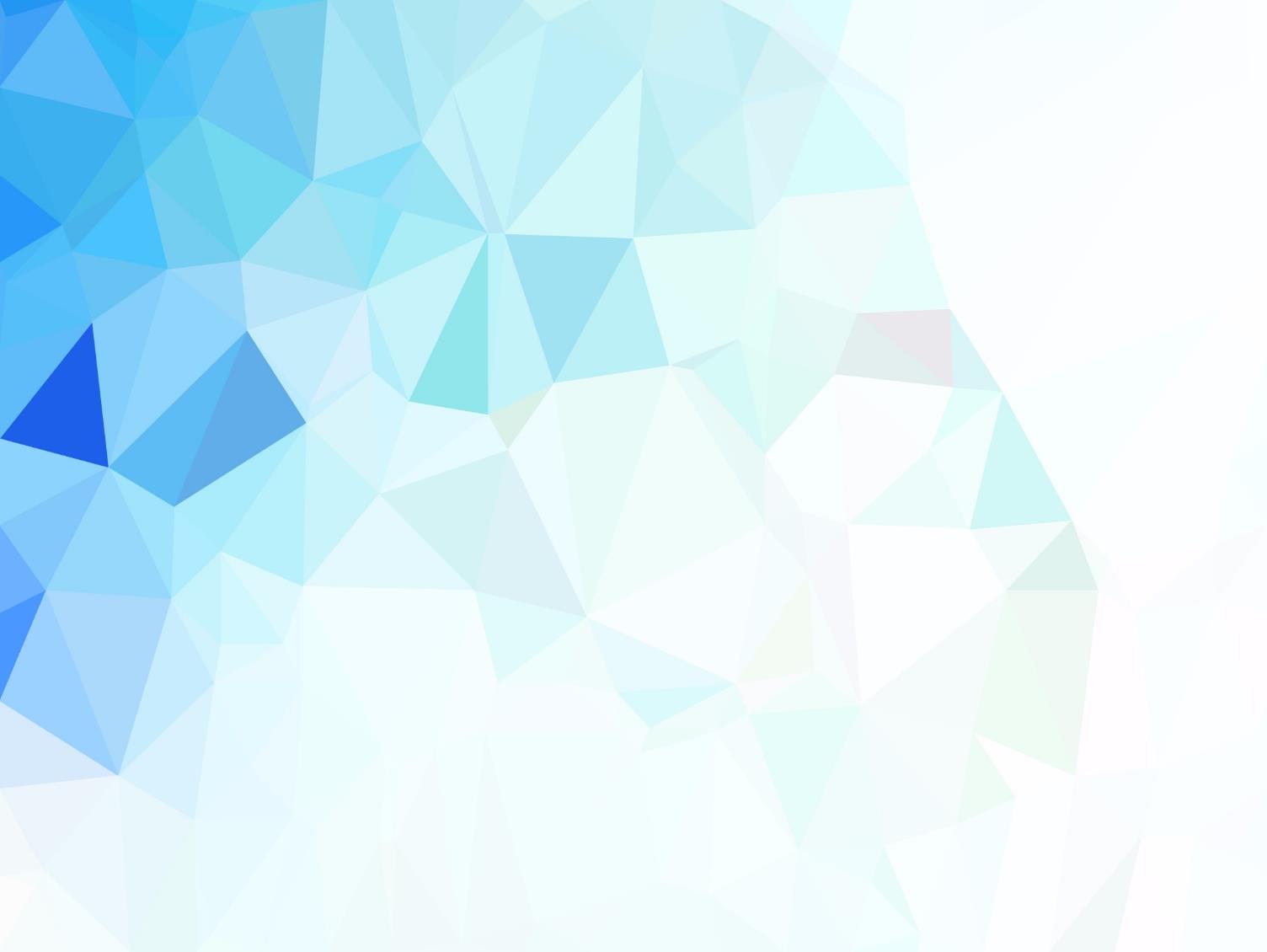 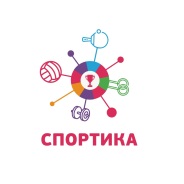 Муниципальное бюджетное учреждение дополнительного образования «Дом детского творчества №2»
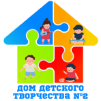 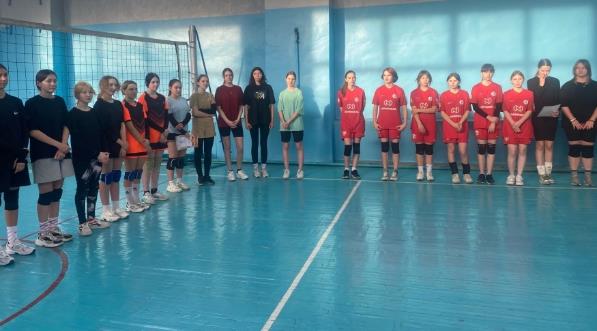 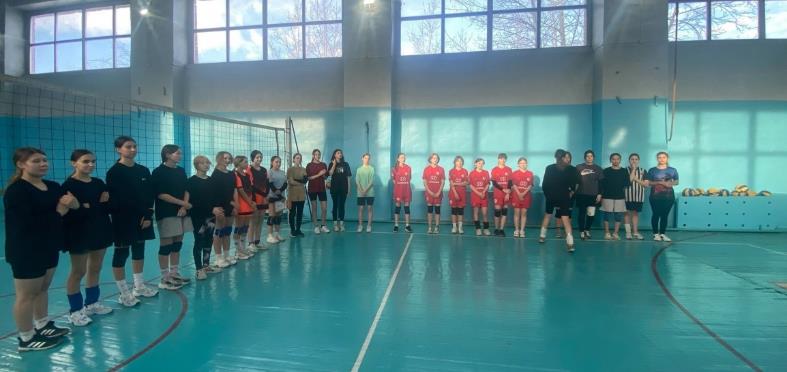 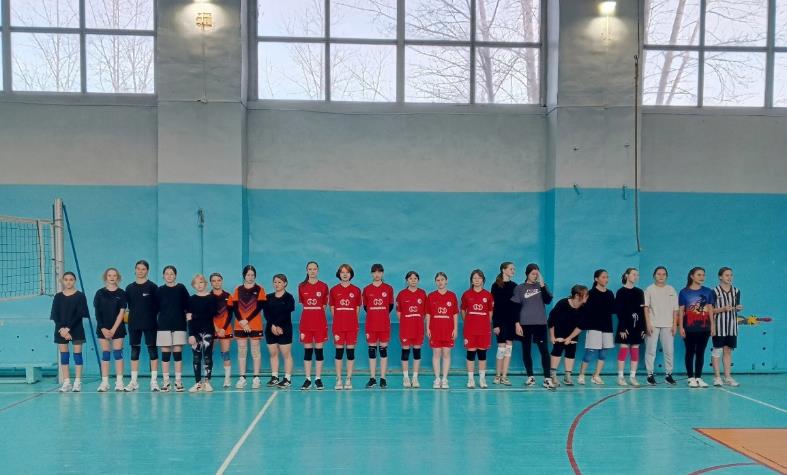 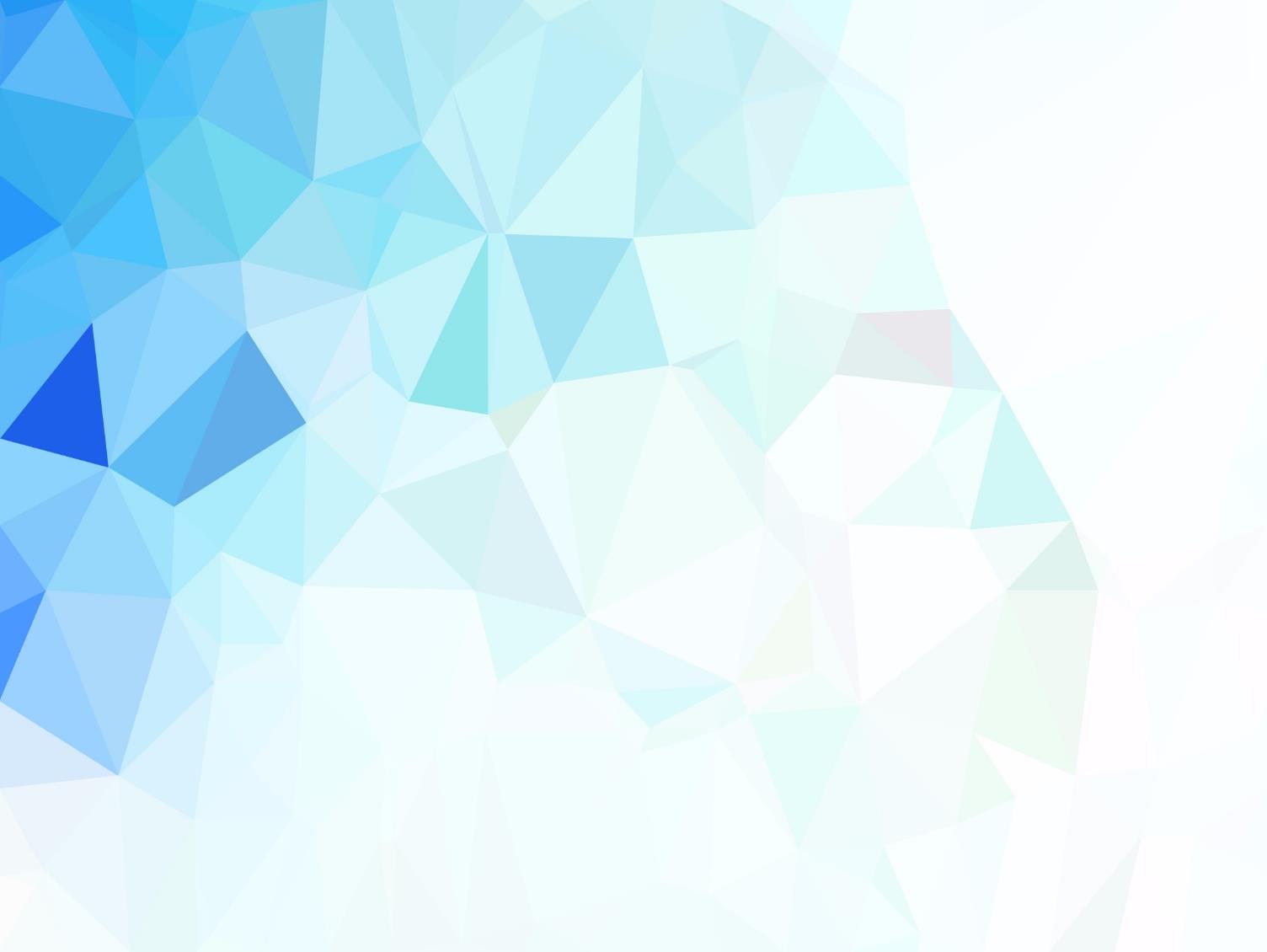 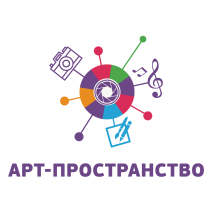 Муниципальное бюджетное учреждение дополнительного образования «Дом детского творчества №2»
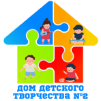 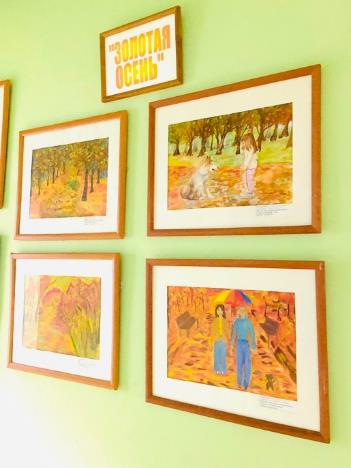 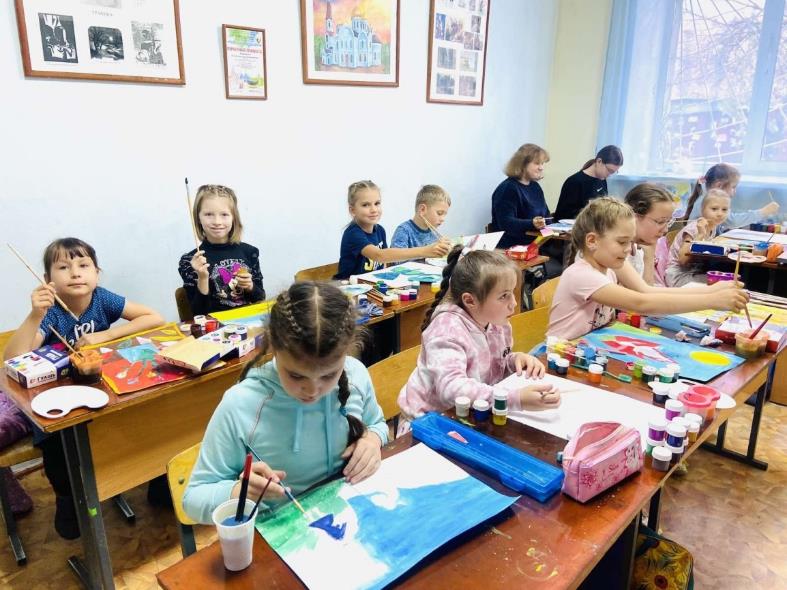 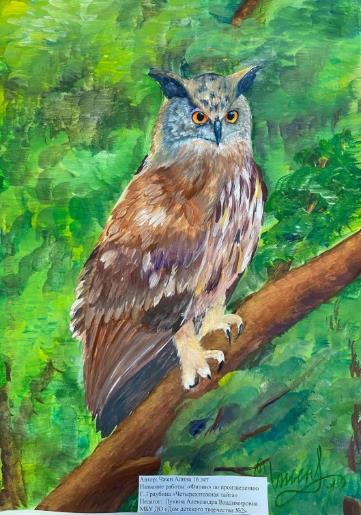 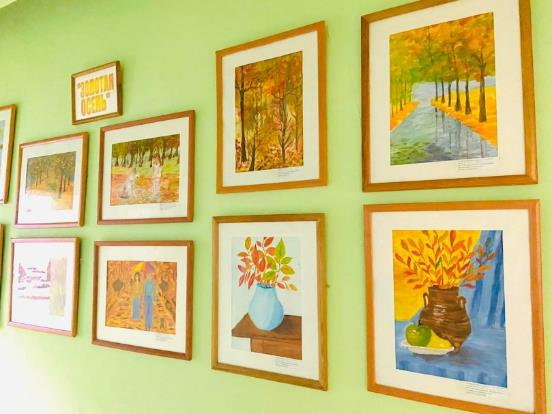 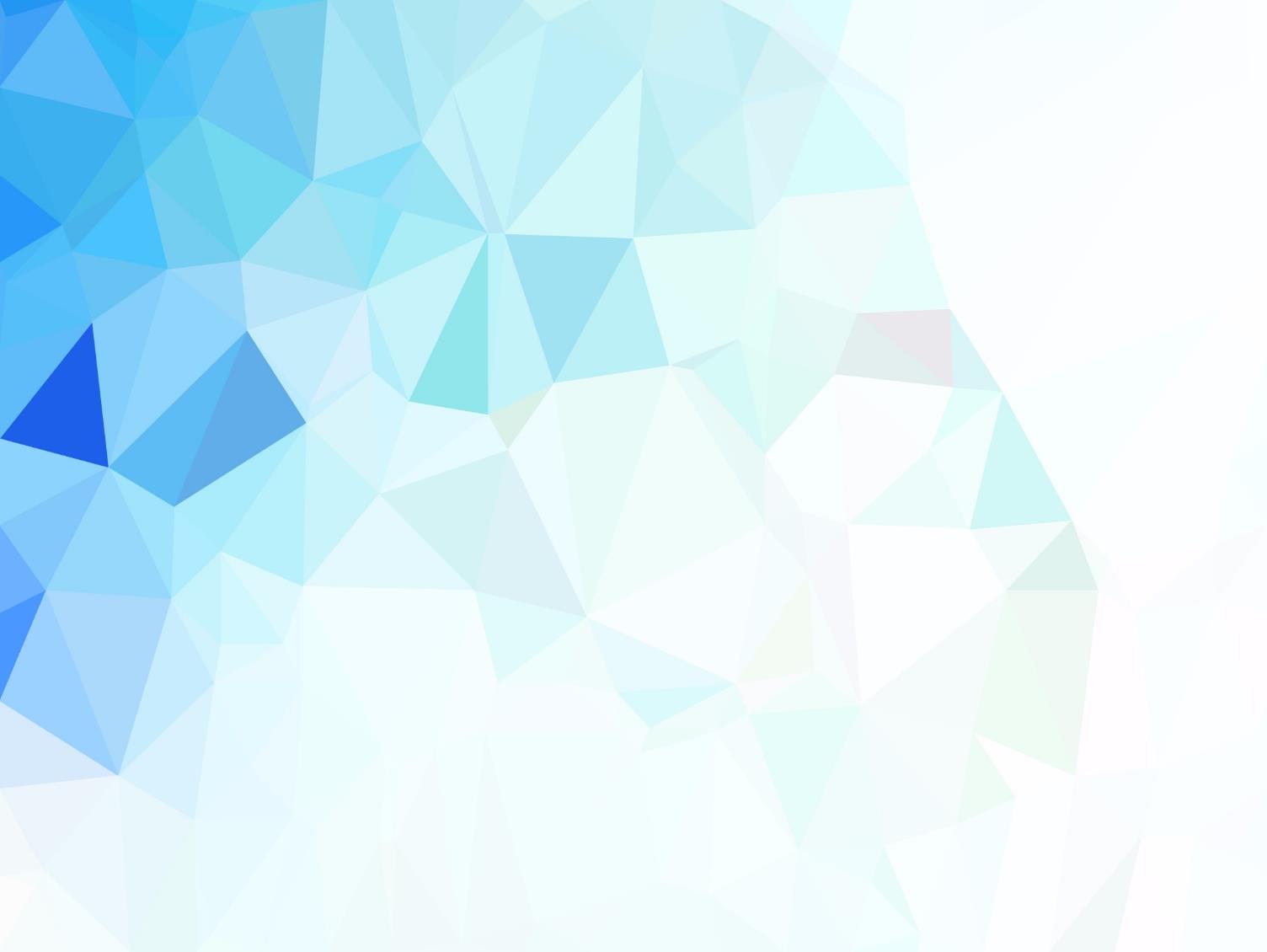 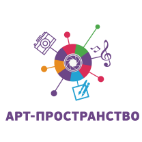 Муниципальное бюджетное учреждение дополнительного образования «Дом детского творчества №2»
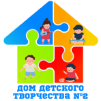 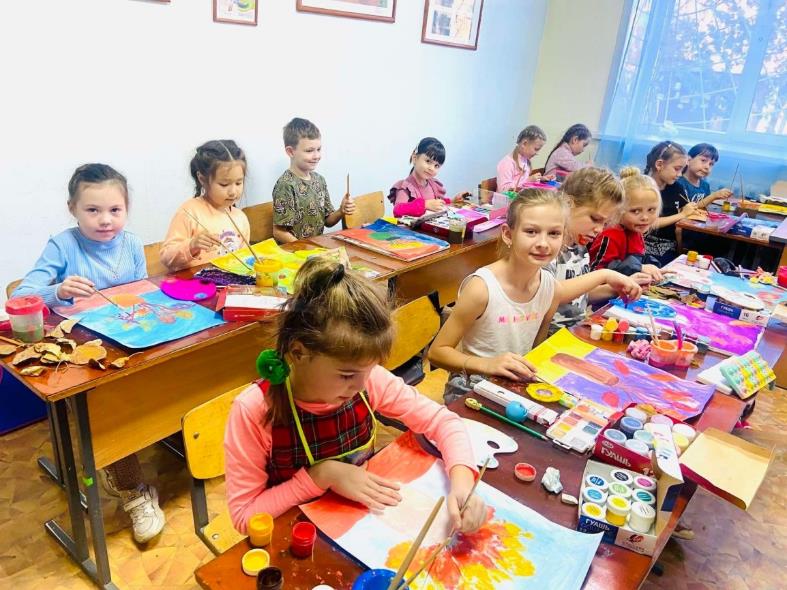 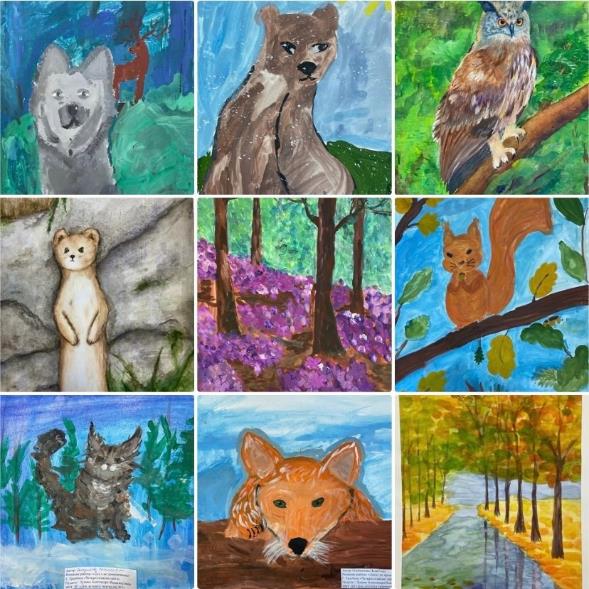 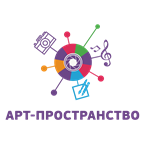 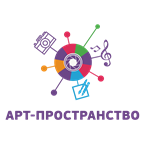 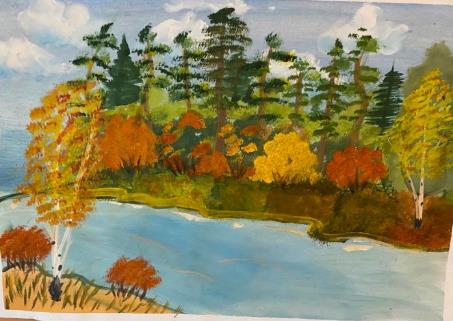 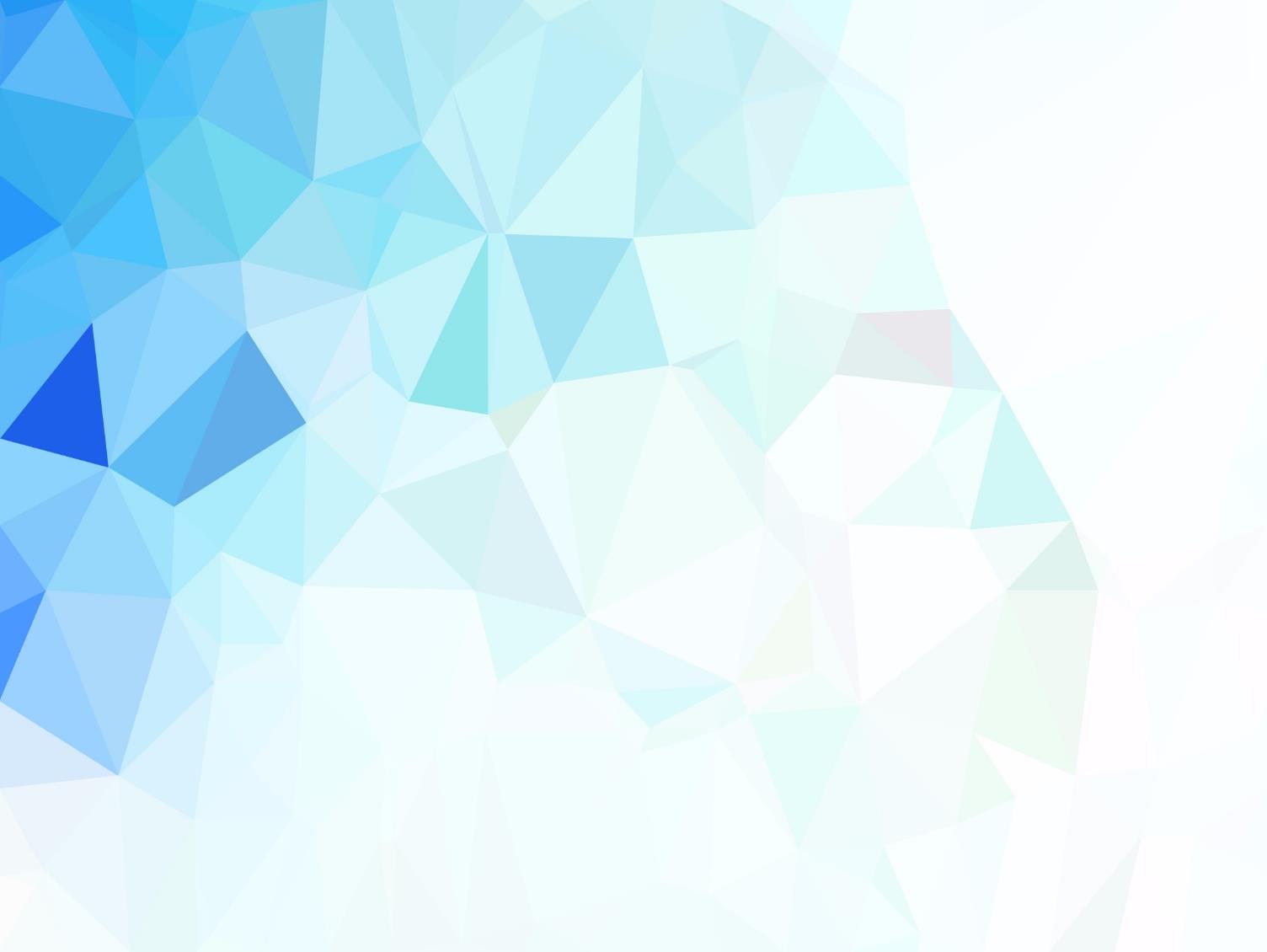 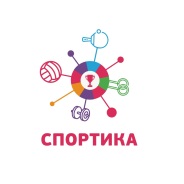 Муниципальное бюджетное учреждение дополнительного образования «Дом детского творчества №2»
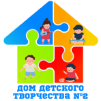 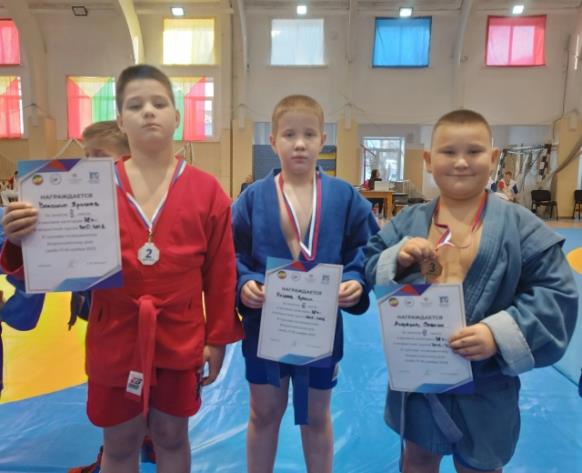 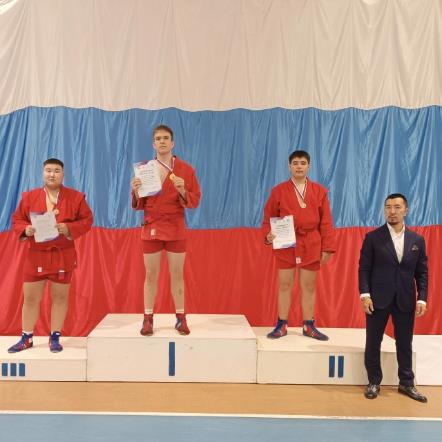 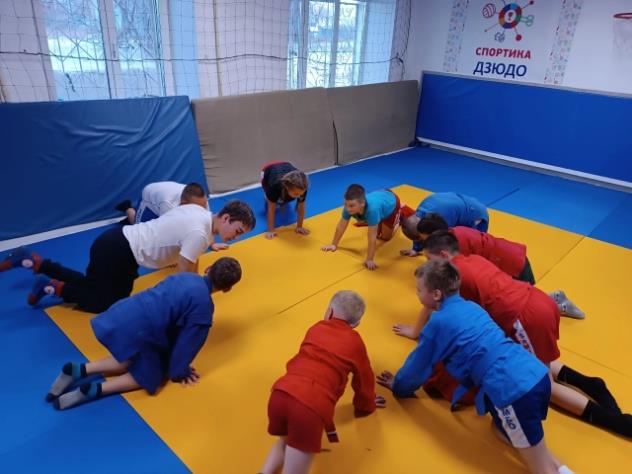 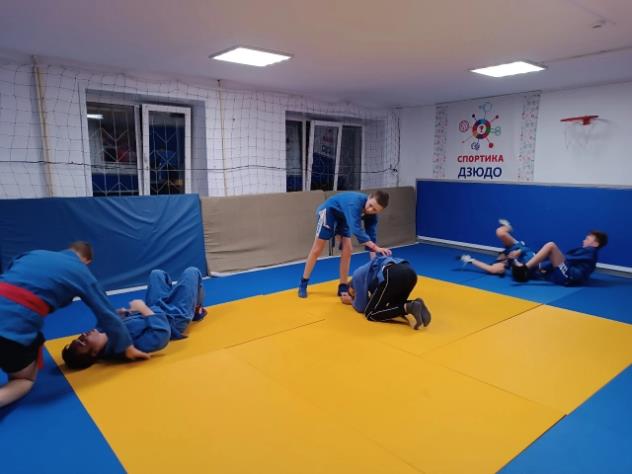 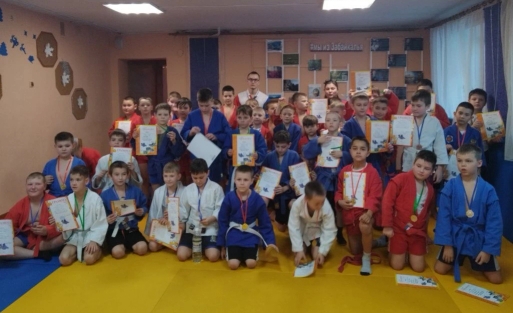 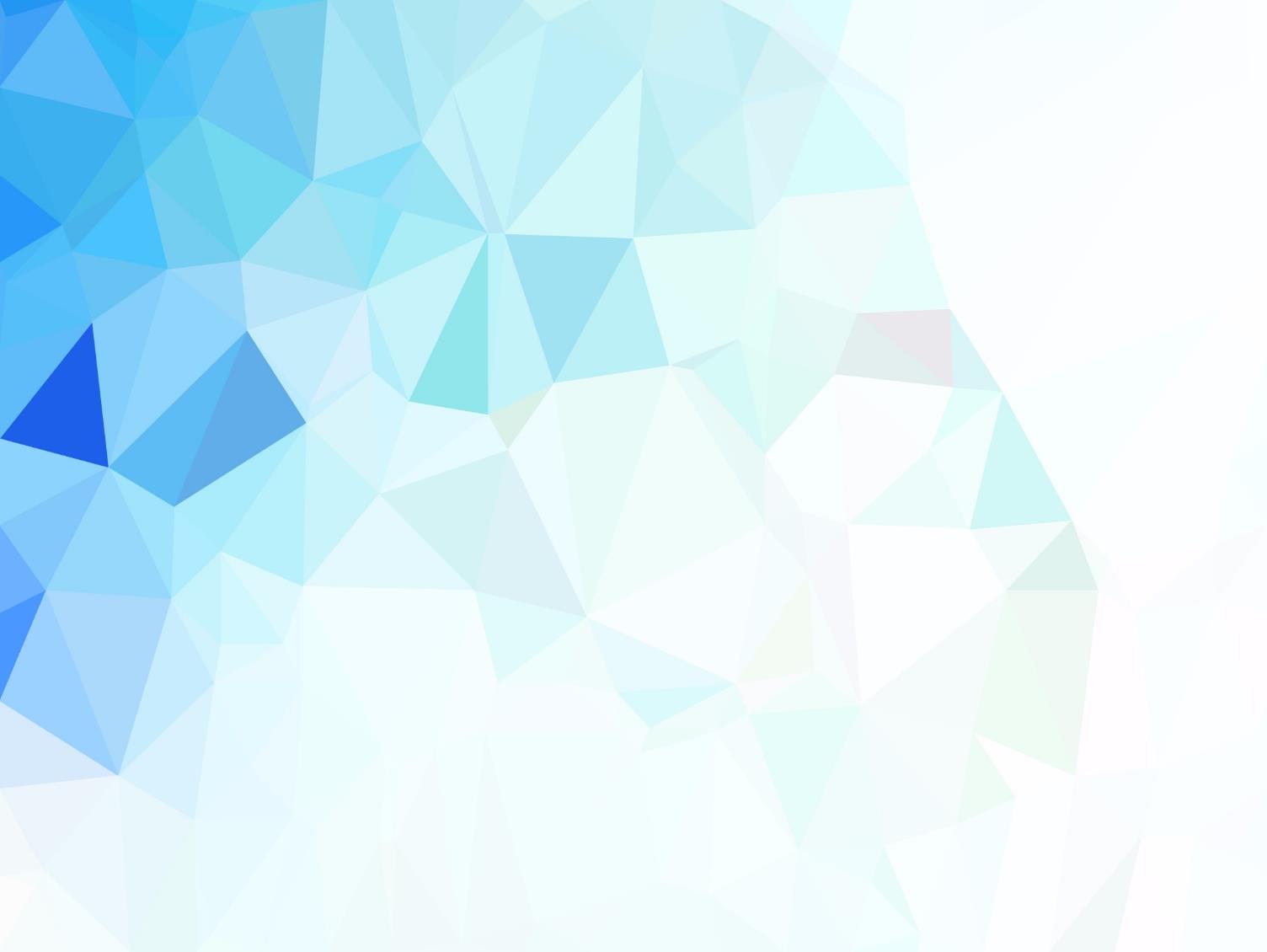 Муниципальное бюджетное учреждение дополнительного образования «Дом детского творчества №2»
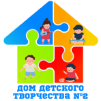 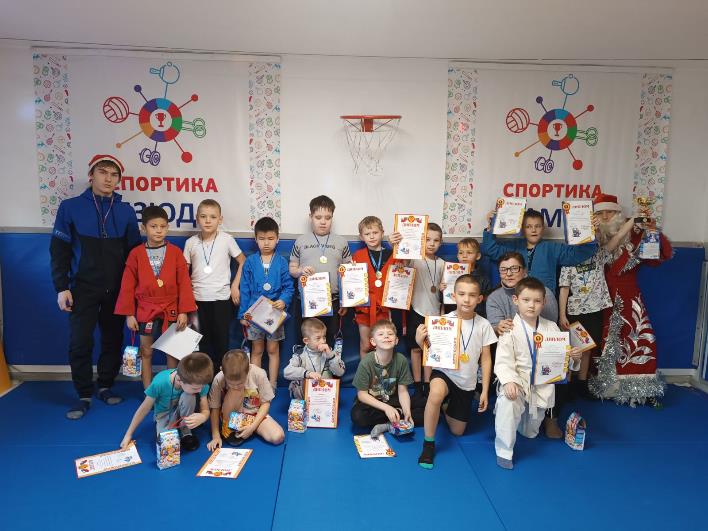 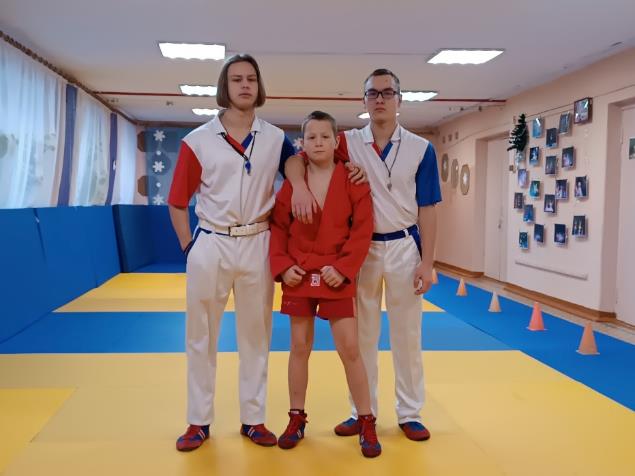 Целую ПУХ
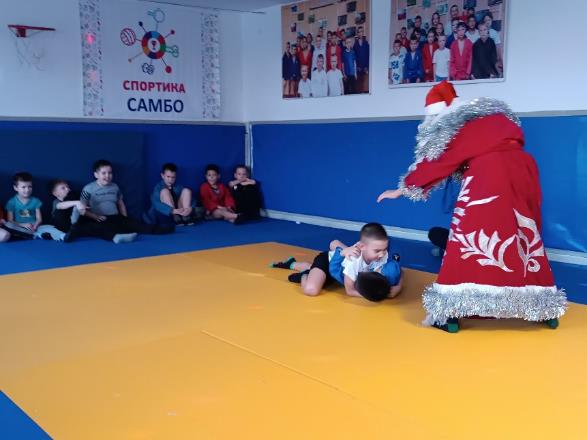 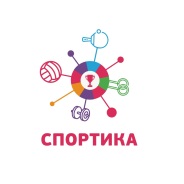 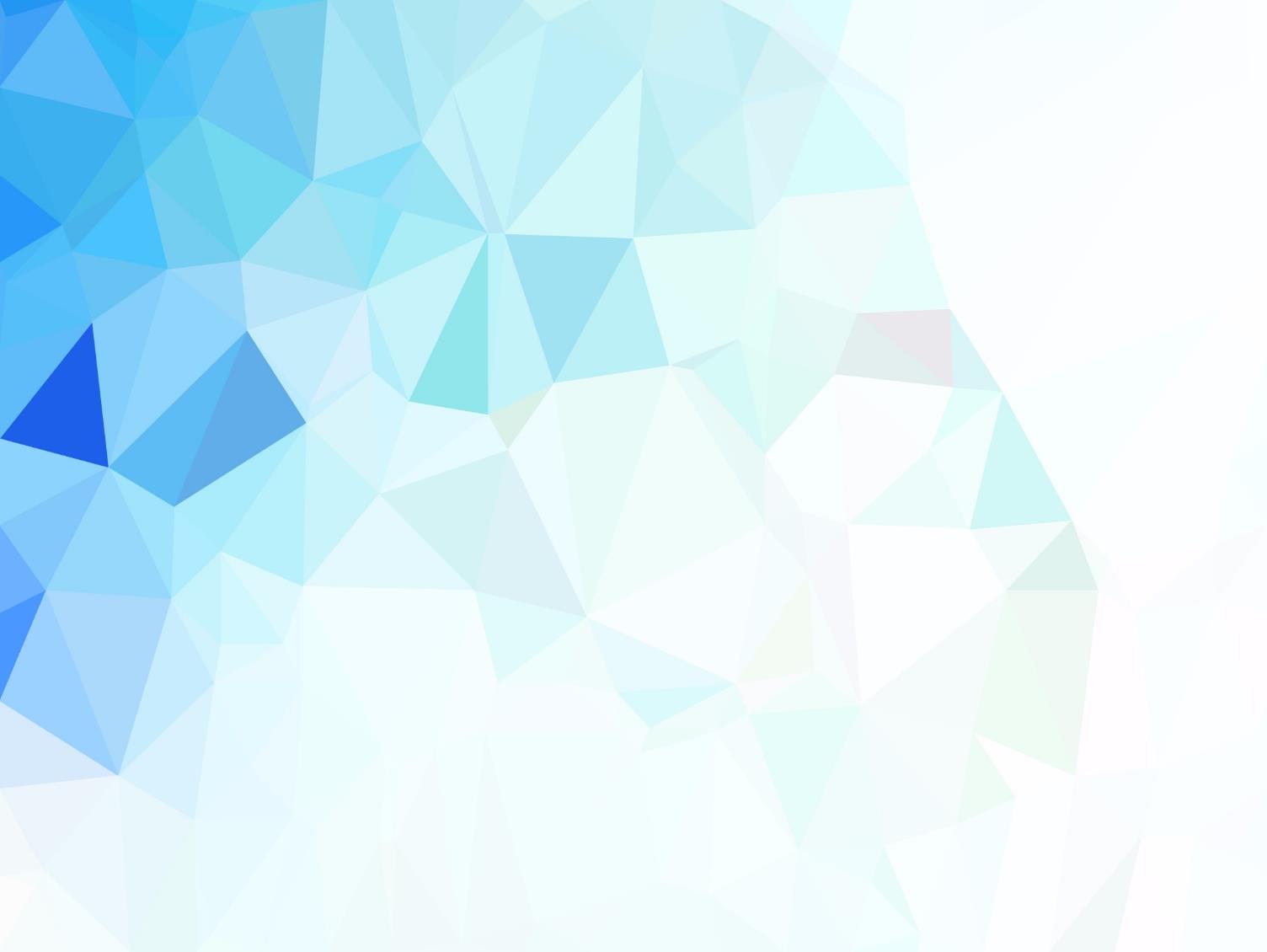 Муниципальное бюджетное учреждение дополнительного образования «Дом детского творчества №2»
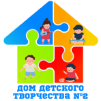 Спасибо за внимание